Profissionalização do uso da força pelas polícias – o caso de São Paulo
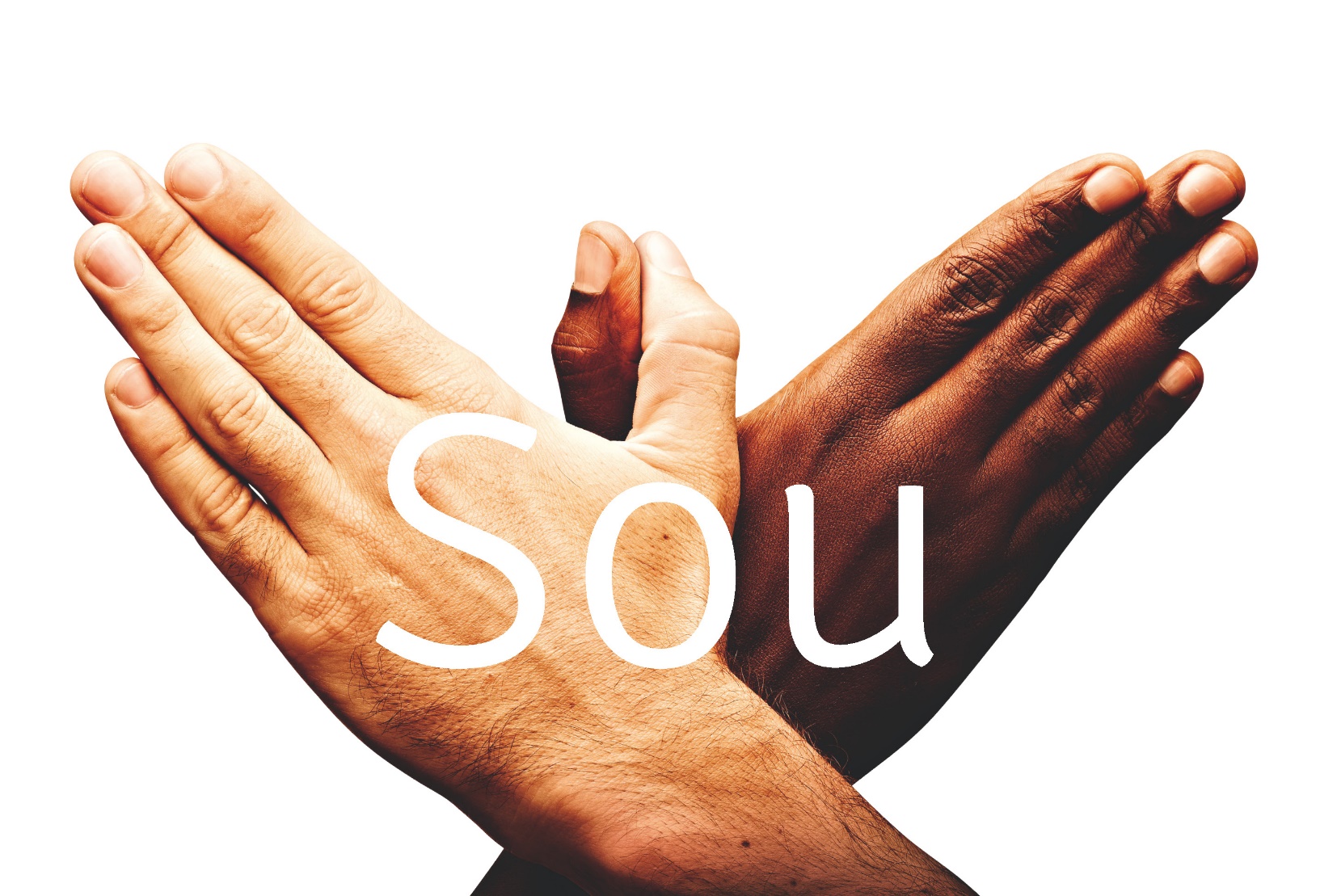 Instituto Sou da Paz

CAROLINA RICARDO

09 de setembro de 2024
CONFIDENCIAL E DE PROPRIEDADE PARTICULAR
O uso deste material sem autorização prévia é estritamente proibido
A tomada de decisão sobre o controle do uso da força
Contexto político no 1º semestre de 2020: Caso Paraisópolis, Caso George Floyd, pandemia e explosão da letalidade no primeiro semestre de 2020, casos de violencia policial gravados e compartilhados nas redes
Compromisso do Governador e do Comandante Geral


“Há uma clara relação entre a plataforma política do Executivo e o padrão de atuação da polícia. O governo estadual apresenta, em alguma medida, controle sobre o padrão da letalidade policial, seja de policiais, seja de não policiais.” (NUNES de OLIVEIRA, 2012, pp. 43/44)
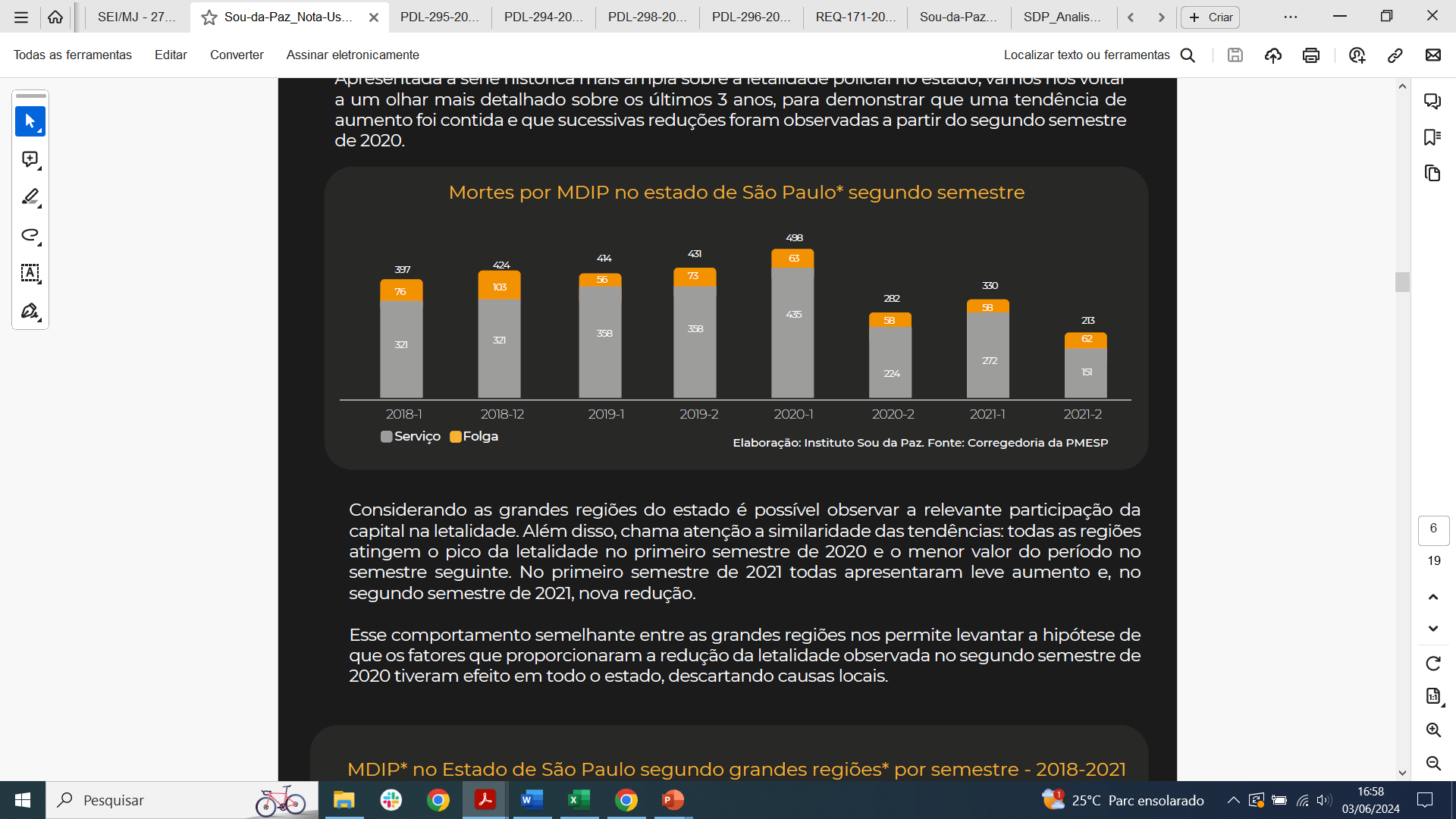 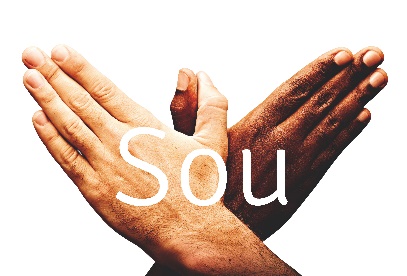 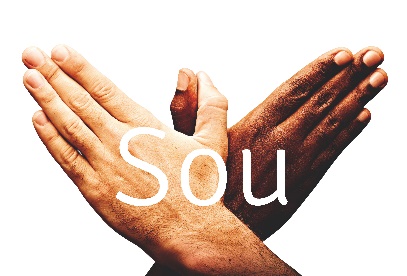 [Speaker Notes: SLIDE 3:
Nos comprometeremos com 2 grandes resultados para o Brasil. 
Acreditamos que o país precisa de mais pessoas discutindo e pautando o tema da segurança pública de forma qualificada. A sociedade precisa saber quais políticas realmente funcionam para exigi-las de seus governantes e participar de sua construção. Somente com a sociedade brasileira demandando e participando ativamente da construção de políticas públicas eficientes e democráticas na segurança pública é que o país conseguirá reduzir e violência.
Ter bons exemplos sobre o que funciona para reduzir a impunidade de homicídios no Brasil e mostrar isso para as pessoas. Também precisamos lidar com a falta de resposta aos crimes violentos, especialmente os homicídios. É nessa impunidade que o país precisa focar, direcionando recursos para esclarecer esse tipo de crime e usando inteligência para prevenir e responder de forma mais eficiente aos crimes menos graves. Para esclarecer homicídios e crimes violentos, é fundamental também tirar as armas ilegais de circulação e rastrear seu percurso dentro e fora do país, atacando um importante combustível da violência. O Brasil precisa mostrar à sociedade que nenhum homicídio ficará sem solução
 
 
PLUGAR OS DOIS PILARES NOS DOIS EIXOS DE FINANCIAMENTO
To experimente with a new theme in response to a changed contexto (access to democratic participation)/ civic empowerment
To fill a regional governance gap// regulatory changes
Isso significa: 
dar acesso à dados / informação traduzir e disseminar para fomentar a participação das pessoas 
 
Levers: combinação de 3 principais alavancas: Pesquisa e Dados (strtonger data and digital infraestructure); Formação &Gestão (jornalistas, parlamentares, capacity building); Engajamento&Advocacy (redes, giving people voice, campanhas, storytelling&narrative change, direct policy, tailored approaches)]
Medidas implementadas
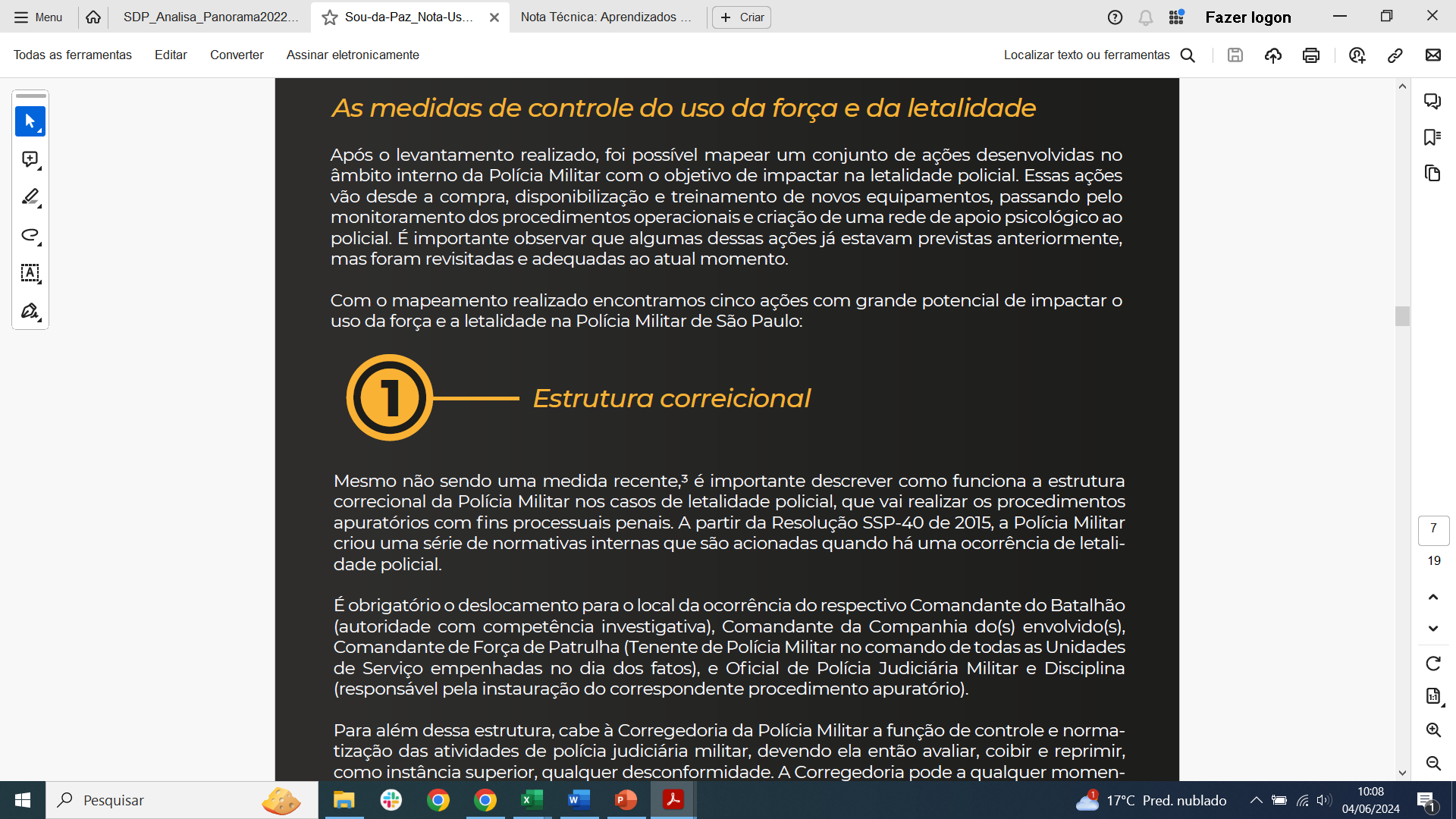 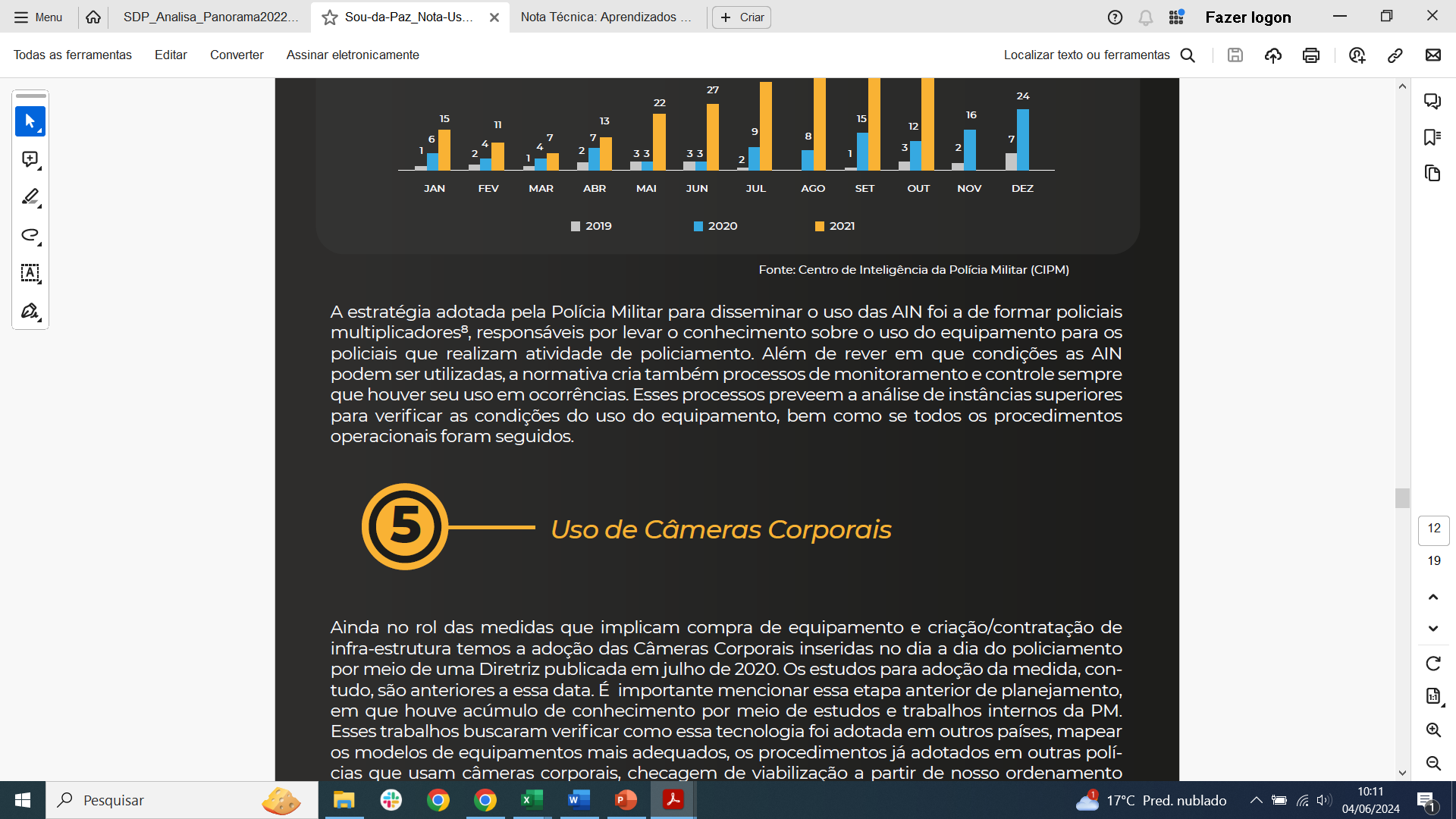 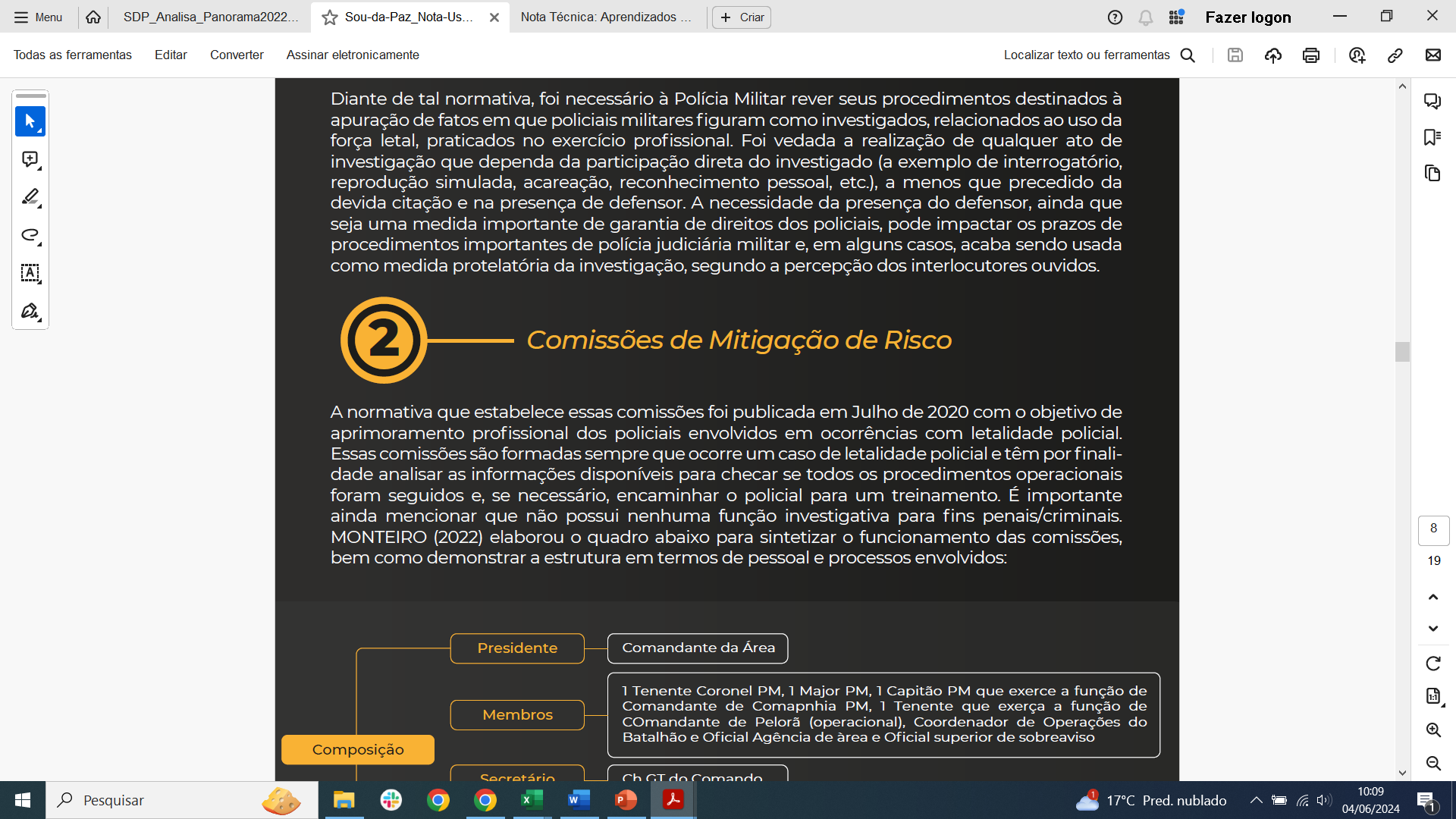 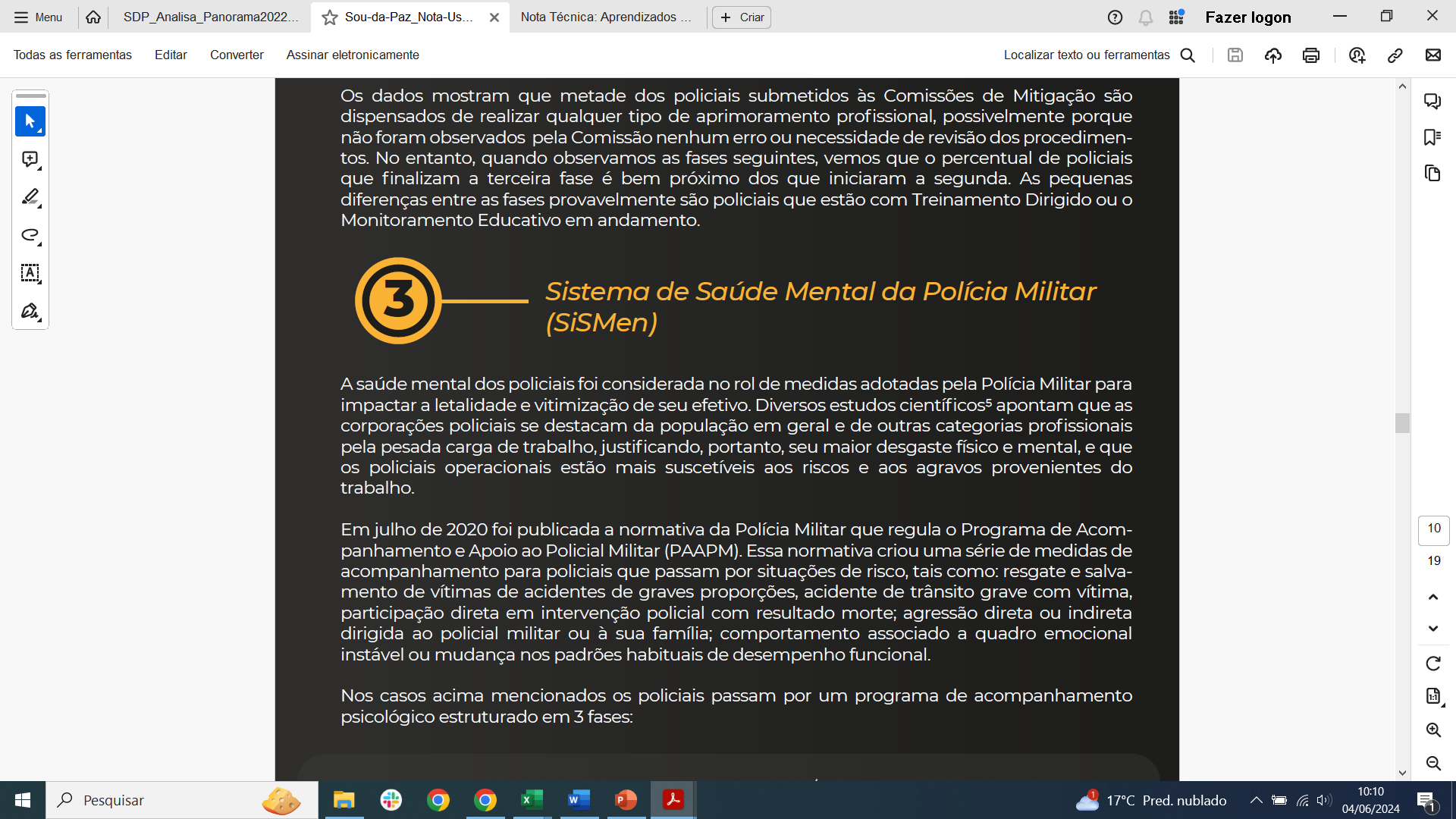 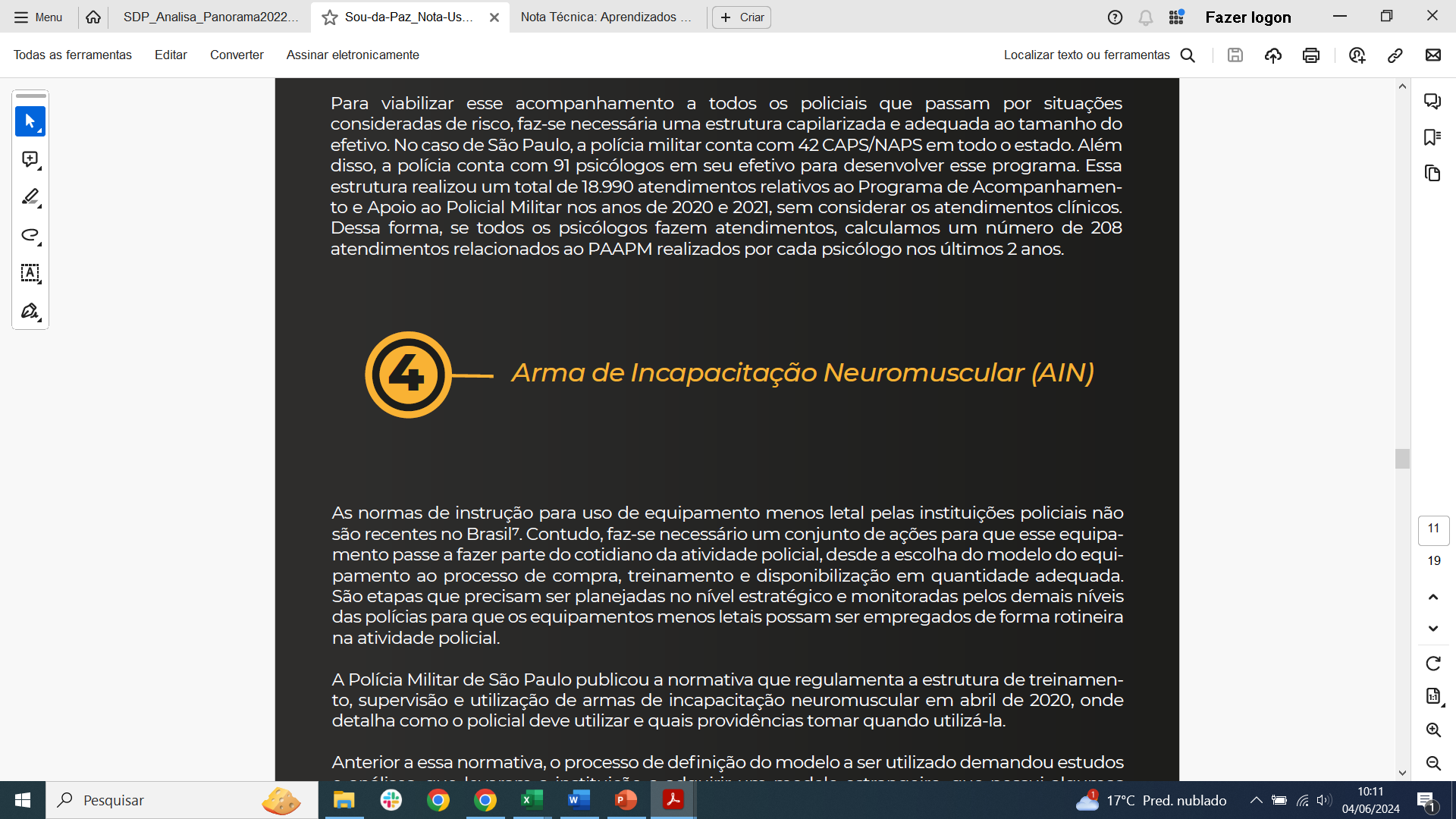 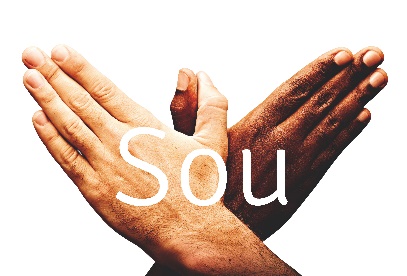 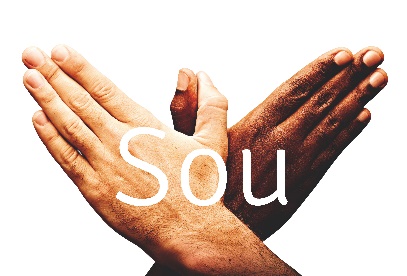 [Speaker Notes: SLIDE 3:
Nos comprometeremos com 2 grandes resultados para o Brasil. 
Acreditamos que o país precisa de mais pessoas discutindo e pautando o tema da segurança pública de forma qualificada. A sociedade precisa saber quais políticas realmente funcionam para exigi-las de seus governantes e participar de sua construção. Somente com a sociedade brasileira demandando e participando ativamente da construção de políticas públicas eficientes e democráticas na segurança pública é que o país conseguirá reduzir e violência.
Ter bons exemplos sobre o que funciona para reduzir a impunidade de homicídios no Brasil e mostrar isso para as pessoas. Também precisamos lidar com a falta de resposta aos crimes violentos, especialmente os homicídios. É nessa impunidade que o país precisa focar, direcionando recursos para esclarecer esse tipo de crime e usando inteligência para prevenir e responder de forma mais eficiente aos crimes menos graves. Para esclarecer homicídios e crimes violentos, é fundamental também tirar as armas ilegais de circulação e rastrear seu percurso dentro e fora do país, atacando um importante combustível da violência. O Brasil precisa mostrar à sociedade que nenhum homicídio ficará sem solução
 
 
PLUGAR OS DOIS PILARES NOS DOIS EIXOS DE FINANCIAMENTO
To experimente with a new theme in response to a changed contexto (access to democratic participation)/ civic empowerment
To fill a regional governance gap// regulatory changes
Isso significa: 
dar acesso à dados / informação traduzir e disseminar para fomentar a participação das pessoas 
 
Levers: combinação de 3 principais alavancas: Pesquisa e Dados (strtonger data and digital infraestructure); Formação &Gestão (jornalistas, parlamentares, capacity building); Engajamento&Advocacy (redes, giving people voice, campanhas, storytelling&narrative change, direct policy, tailored approaches)]
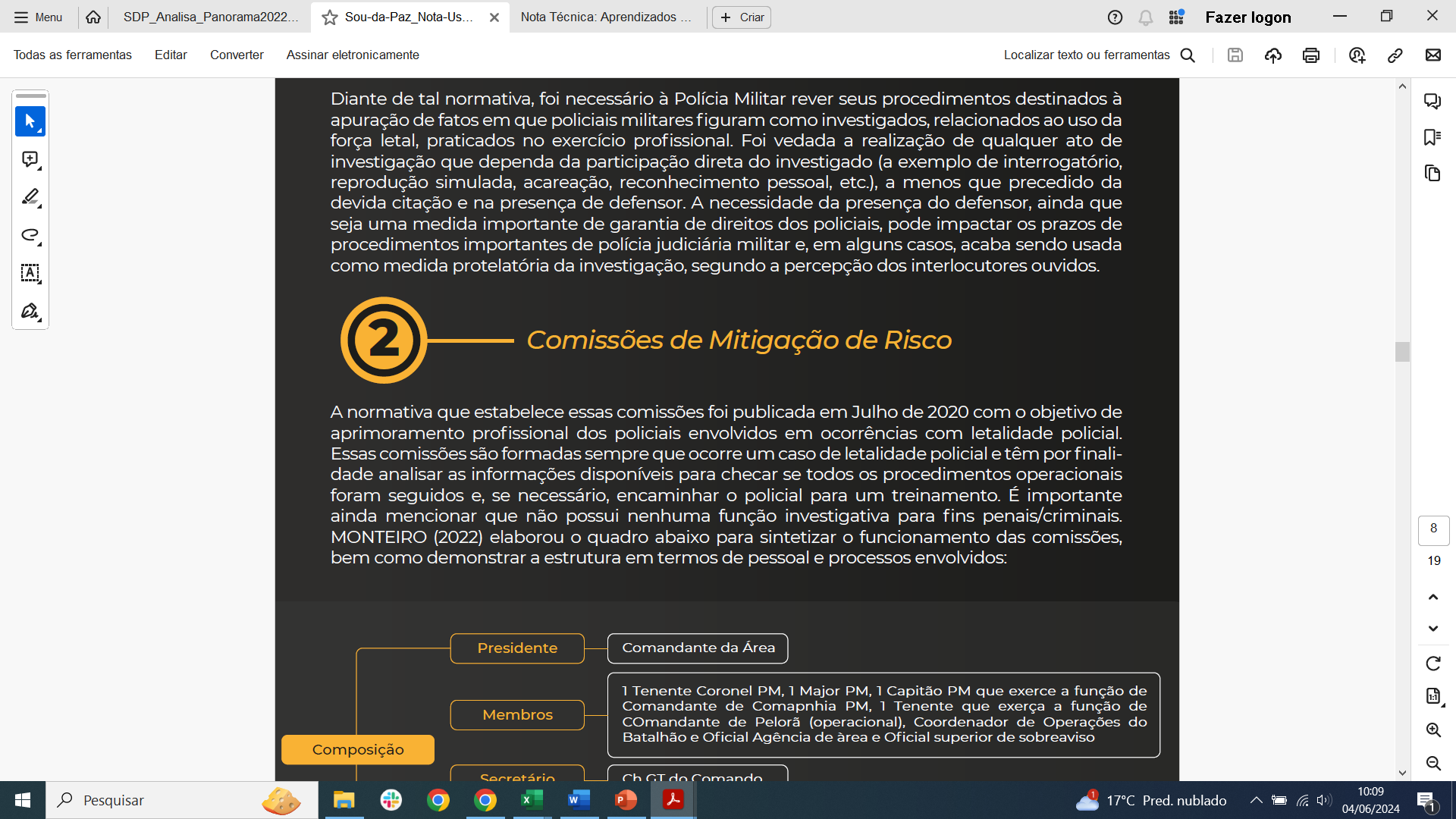 Medidas implementadas
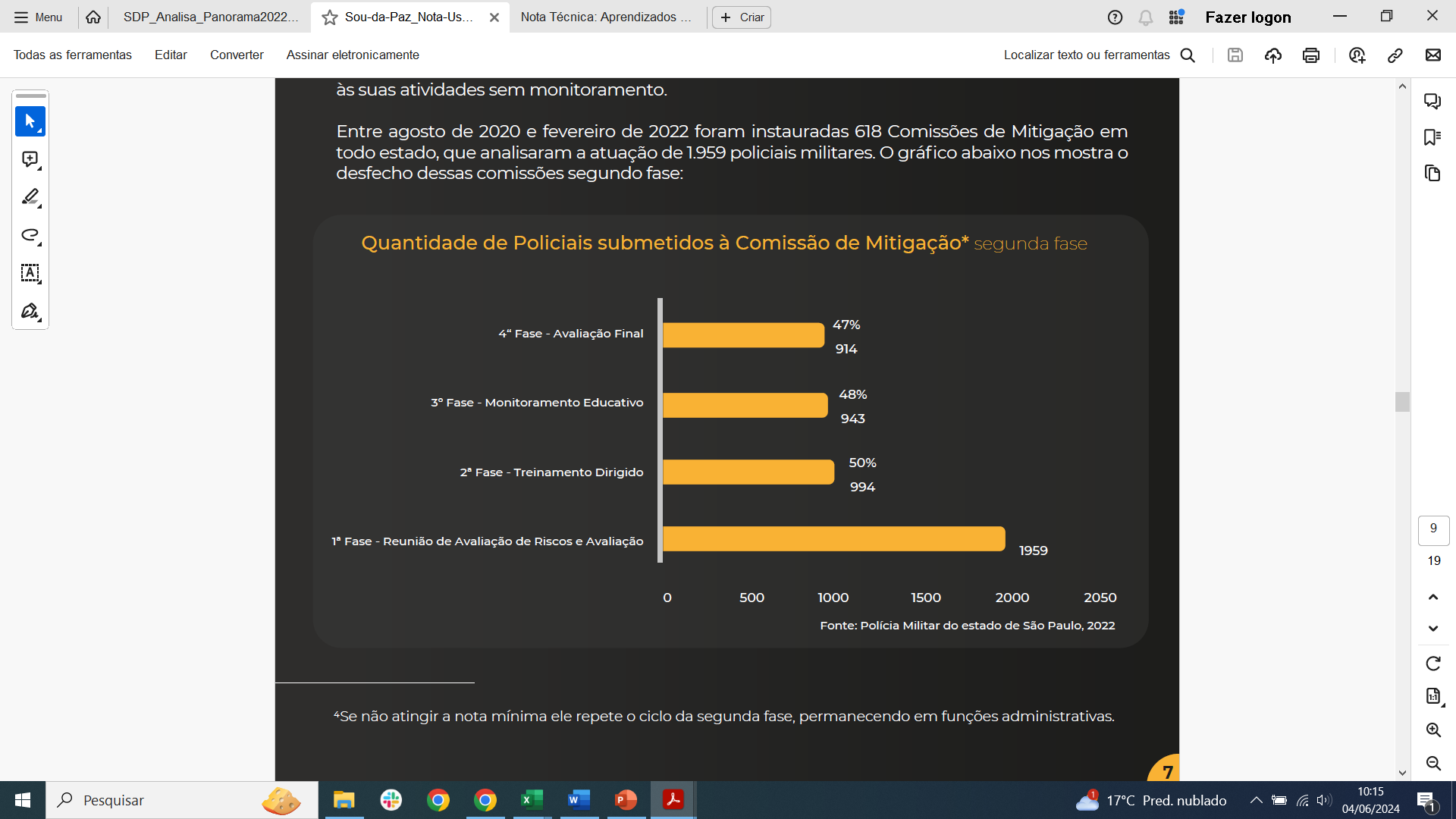 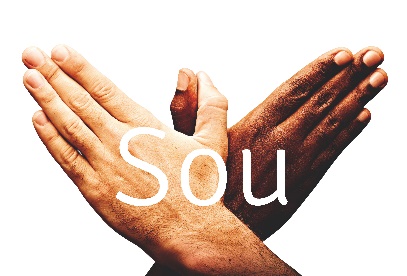 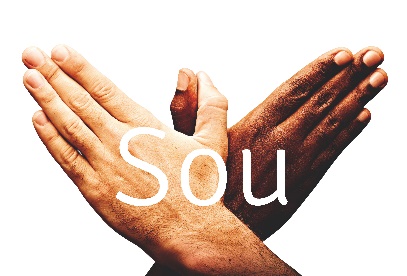 [Speaker Notes: SLIDE 3:
Nos comprometeremos com 2 grandes resultados para o Brasil. 
Acreditamos que o país precisa de mais pessoas discutindo e pautando o tema da segurança pública de forma qualificada. A sociedade precisa saber quais políticas realmente funcionam para exigi-las de seus governantes e participar de sua construção. Somente com a sociedade brasileira demandando e participando ativamente da construção de políticas públicas eficientes e democráticas na segurança pública é que o país conseguirá reduzir e violência.
Ter bons exemplos sobre o que funciona para reduzir a impunidade de homicídios no Brasil e mostrar isso para as pessoas. Também precisamos lidar com a falta de resposta aos crimes violentos, especialmente os homicídios. É nessa impunidade que o país precisa focar, direcionando recursos para esclarecer esse tipo de crime e usando inteligência para prevenir e responder de forma mais eficiente aos crimes menos graves. Para esclarecer homicídios e crimes violentos, é fundamental também tirar as armas ilegais de circulação e rastrear seu percurso dentro e fora do país, atacando um importante combustível da violência. O Brasil precisa mostrar à sociedade que nenhum homicídio ficará sem solução
 
 
PLUGAR OS DOIS PILARES NOS DOIS EIXOS DE FINANCIAMENTO
To experimente with a new theme in response to a changed contexto (access to democratic participation)/ civic empowerment
To fill a regional governance gap// regulatory changes
Isso significa: 
dar acesso à dados / informação traduzir e disseminar para fomentar a participação das pessoas 
 
Levers: combinação de 3 principais alavancas: Pesquisa e Dados (strtonger data and digital infraestructure); Formação &Gestão (jornalistas, parlamentares, capacity building); Engajamento&Advocacy (redes, giving people voice, campanhas, storytelling&narrative change, direct policy, tailored approaches)]
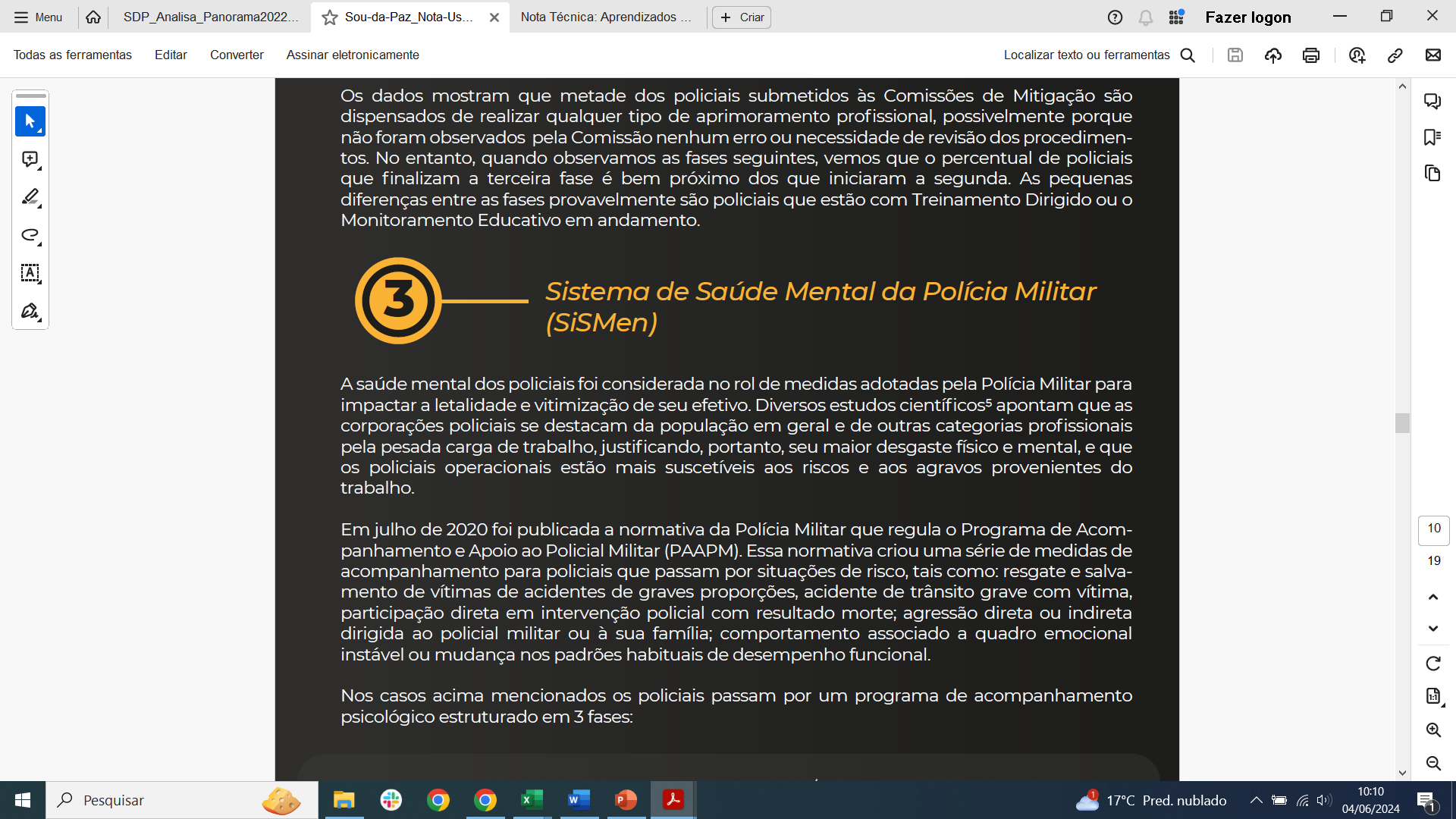 PAAPM – Programa de Acompanhamento e Apoio ao Policial Militar
PROAR – Programa de Acompanhamento de Policiais Envolvidos em Ocorrência de Alto Risco)

2000- 2001

Afastamento da atividade fim (das ruas) por 6 meses

As ações não formais; transferências
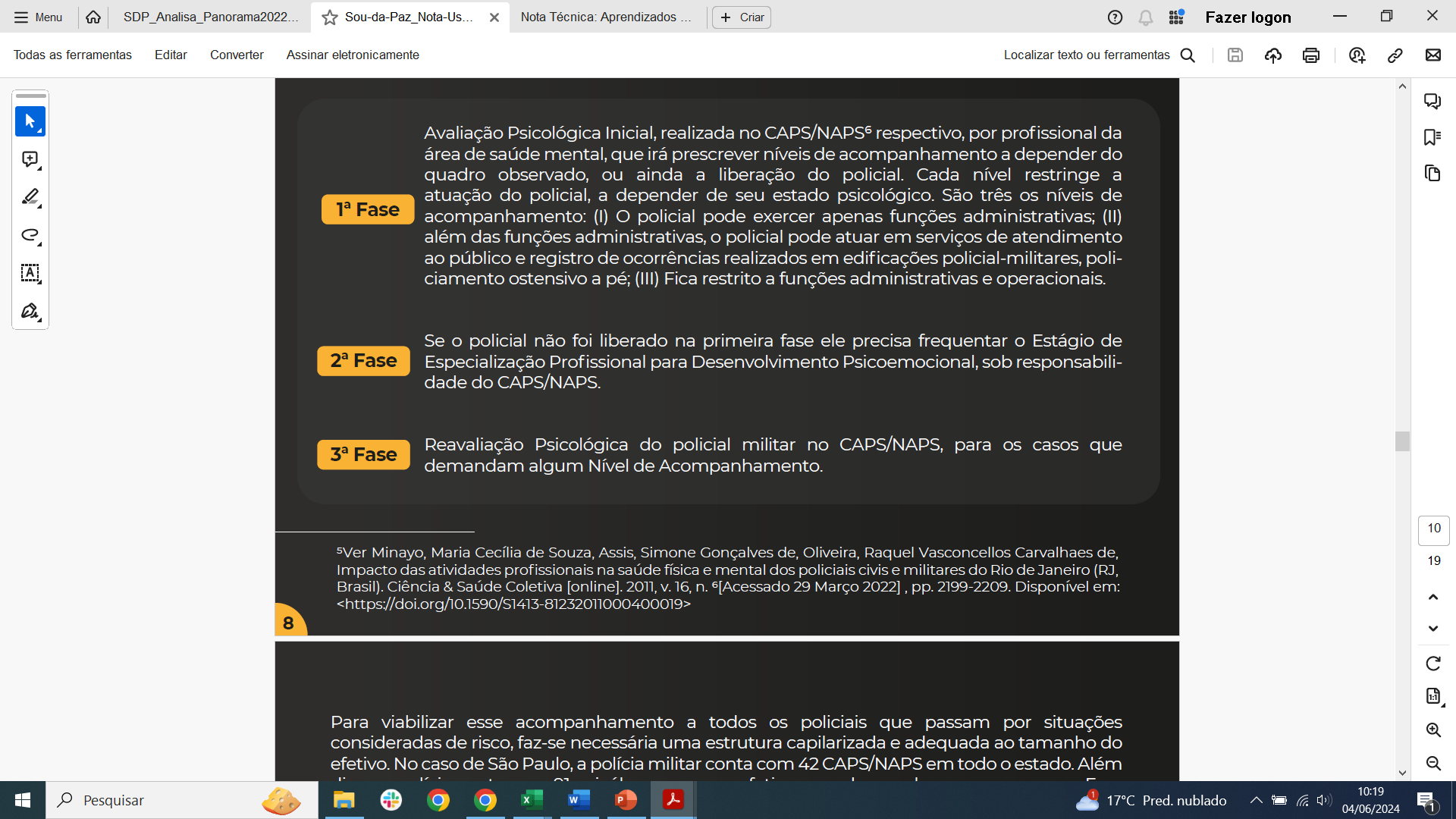 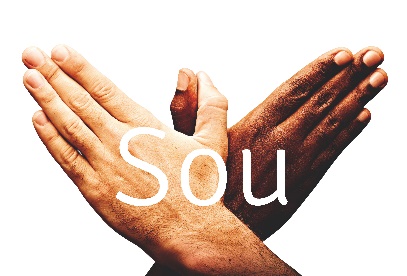 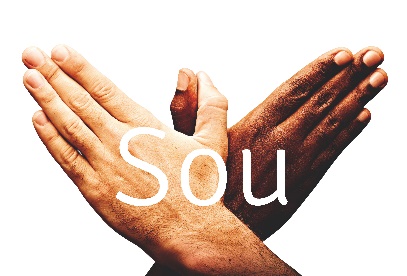 [Speaker Notes: SLIDE 3:
Nos comprometeremos com 2 grandes resultados para o Brasil. 
Acreditamos que o país precisa de mais pessoas discutindo e pautando o tema da segurança pública de forma qualificada. A sociedade precisa saber quais políticas realmente funcionam para exigi-las de seus governantes e participar de sua construção. Somente com a sociedade brasileira demandando e participando ativamente da construção de políticas públicas eficientes e democráticas na segurança pública é que o país conseguirá reduzir e violência.
Ter bons exemplos sobre o que funciona para reduzir a impunidade de homicídios no Brasil e mostrar isso para as pessoas. Também precisamos lidar com a falta de resposta aos crimes violentos, especialmente os homicídios. É nessa impunidade que o país precisa focar, direcionando recursos para esclarecer esse tipo de crime e usando inteligência para prevenir e responder de forma mais eficiente aos crimes menos graves. Para esclarecer homicídios e crimes violentos, é fundamental também tirar as armas ilegais de circulação e rastrear seu percurso dentro e fora do país, atacando um importante combustível da violência. O Brasil precisa mostrar à sociedade que nenhum homicídio ficará sem solução
 
 
PLUGAR OS DOIS PILARES NOS DOIS EIXOS DE FINANCIAMENTO
To experimente with a new theme in response to a changed contexto (access to democratic participation)/ civic empowerment
To fill a regional governance gap// regulatory changes
Isso significa: 
dar acesso à dados / informação traduzir e disseminar para fomentar a participação das pessoas 
 
Levers: combinação de 3 principais alavancas: Pesquisa e Dados (strtonger data and digital infraestructure); Formação &Gestão (jornalistas, parlamentares, capacity building); Engajamento&Advocacy (redes, giving people voice, campanhas, storytelling&narrative change, direct policy, tailored approaches)]
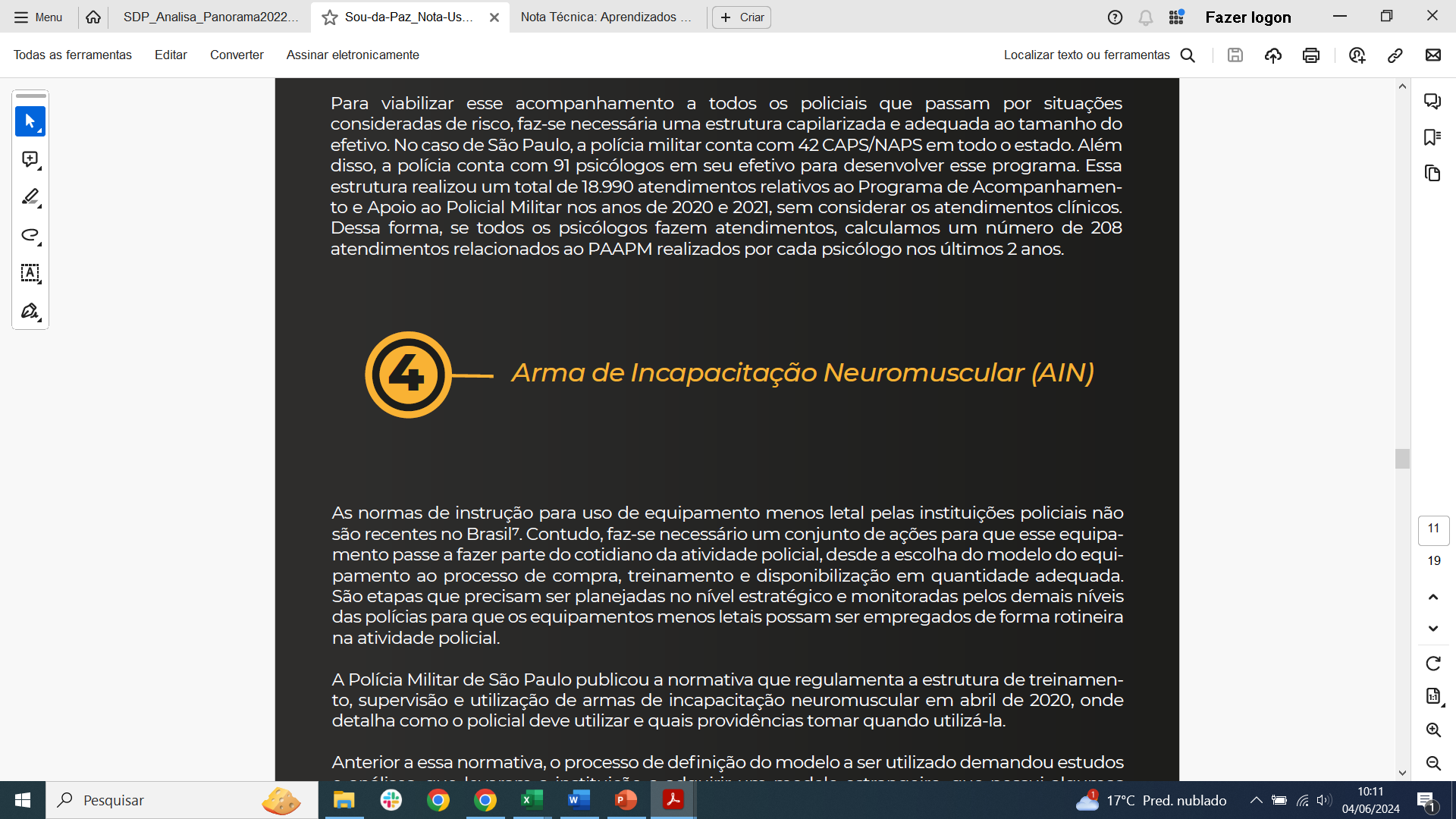 Ferramenta de uso de força menos letal

PMESP adquiriu 7500 tasers até maio de 2022


Disseminação por meio de policiais multiplicadores

Normativa: definição das condições as AIN podem ser utilizadas, a normativa, processos de monitoramento e controle sempre que houver seu uso em ocorrências.
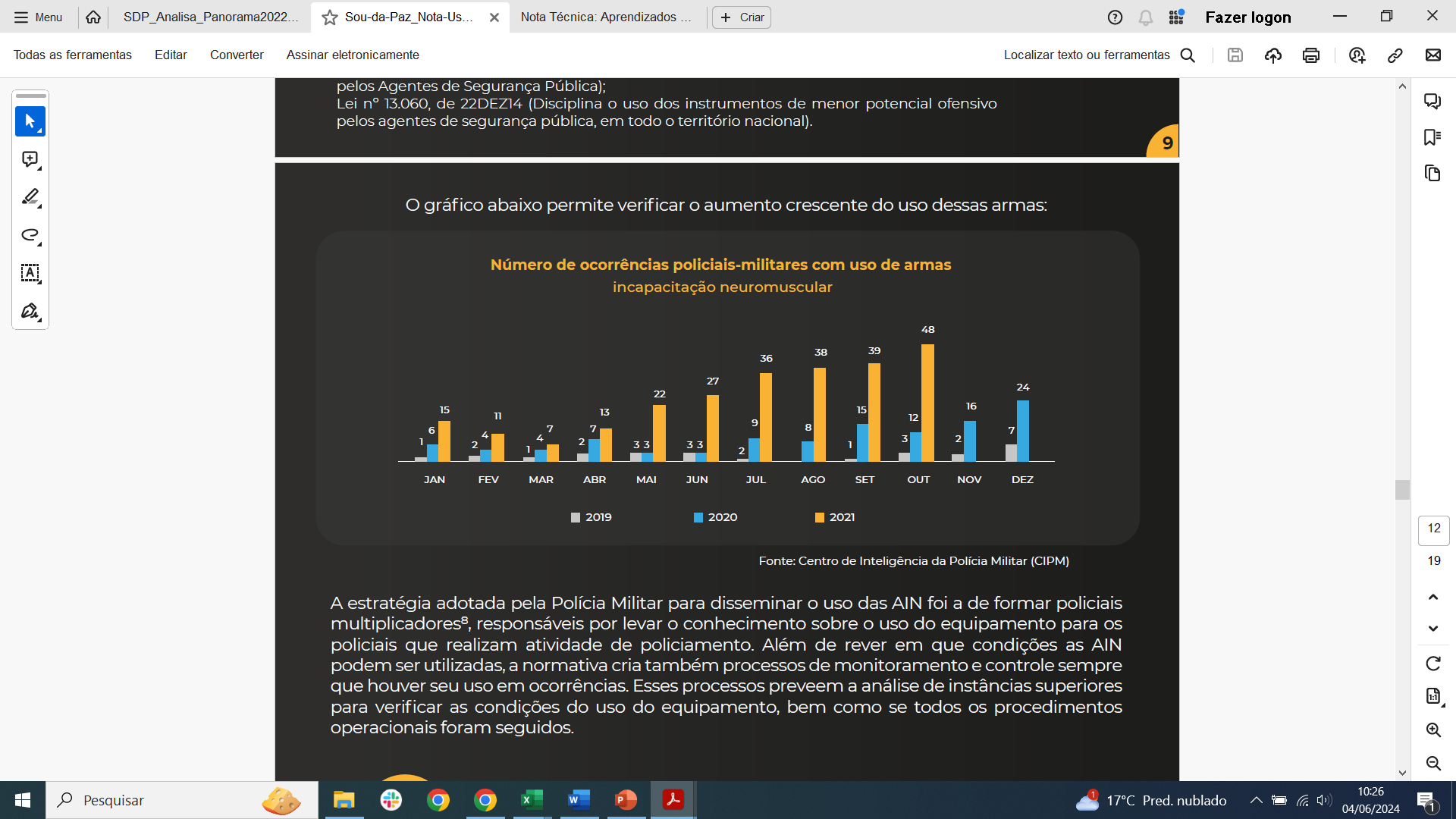 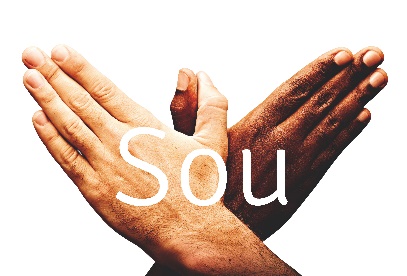 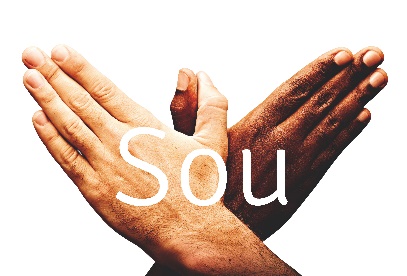 [Speaker Notes: SLIDE 3:
Nos comprometeremos com 2 grandes resultados para o Brasil. 
Acreditamos que o país precisa de mais pessoas discutindo e pautando o tema da segurança pública de forma qualificada. A sociedade precisa saber quais políticas realmente funcionam para exigi-las de seus governantes e participar de sua construção. Somente com a sociedade brasileira demandando e participando ativamente da construção de políticas públicas eficientes e democráticas na segurança pública é que o país conseguirá reduzir e violência.
Ter bons exemplos sobre o que funciona para reduzir a impunidade de homicídios no Brasil e mostrar isso para as pessoas. Também precisamos lidar com a falta de resposta aos crimes violentos, especialmente os homicídios. É nessa impunidade que o país precisa focar, direcionando recursos para esclarecer esse tipo de crime e usando inteligência para prevenir e responder de forma mais eficiente aos crimes menos graves. Para esclarecer homicídios e crimes violentos, é fundamental também tirar as armas ilegais de circulação e rastrear seu percurso dentro e fora do país, atacando um importante combustível da violência. O Brasil precisa mostrar à sociedade que nenhum homicídio ficará sem solução
 
 
PLUGAR OS DOIS PILARES NOS DOIS EIXOS DE FINANCIAMENTO
To experimente with a new theme in response to a changed contexto (access to democratic participation)/ civic empowerment
To fill a regional governance gap// regulatory changes
Isso significa: 
dar acesso à dados / informação traduzir e disseminar para fomentar a participação das pessoas 
 
Levers: combinação de 3 principais alavancas: Pesquisa e Dados (strtonger data and digital infraestructure); Formação &Gestão (jornalistas, parlamentares, capacity building); Engajamento&Advocacy (redes, giving people voice, campanhas, storytelling&narrative change, direct policy, tailored approaches)]
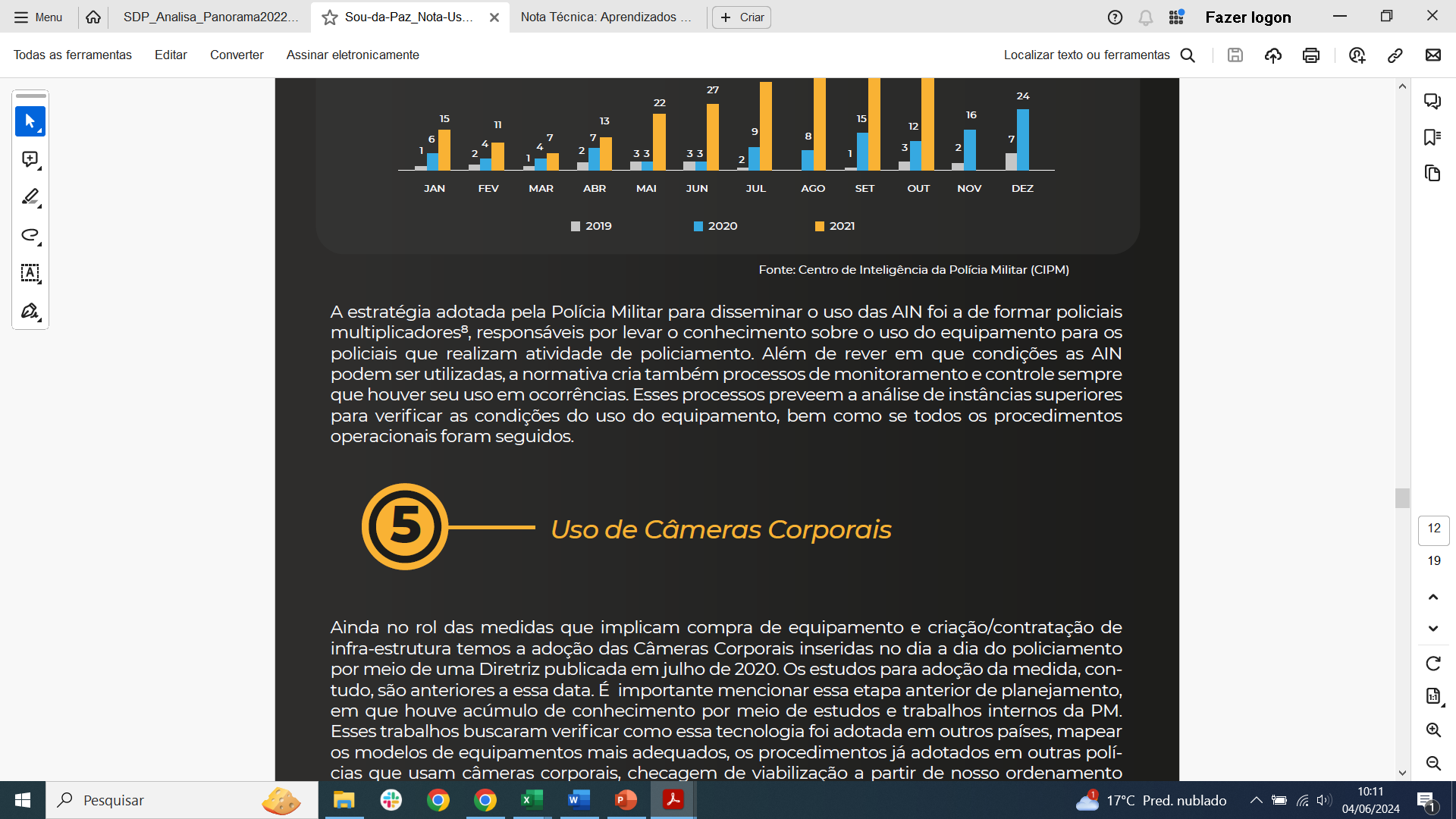 Implantação cuidadosa

Estratégias de convencimento interno e externo

Governança interna e parcerias externas

Fluxo de acesso às imagens

Definição do tipo de equipamento e trilha de auditoria 

Revisão aleatória de vídeos

Privacidade

De quem são as imagens?
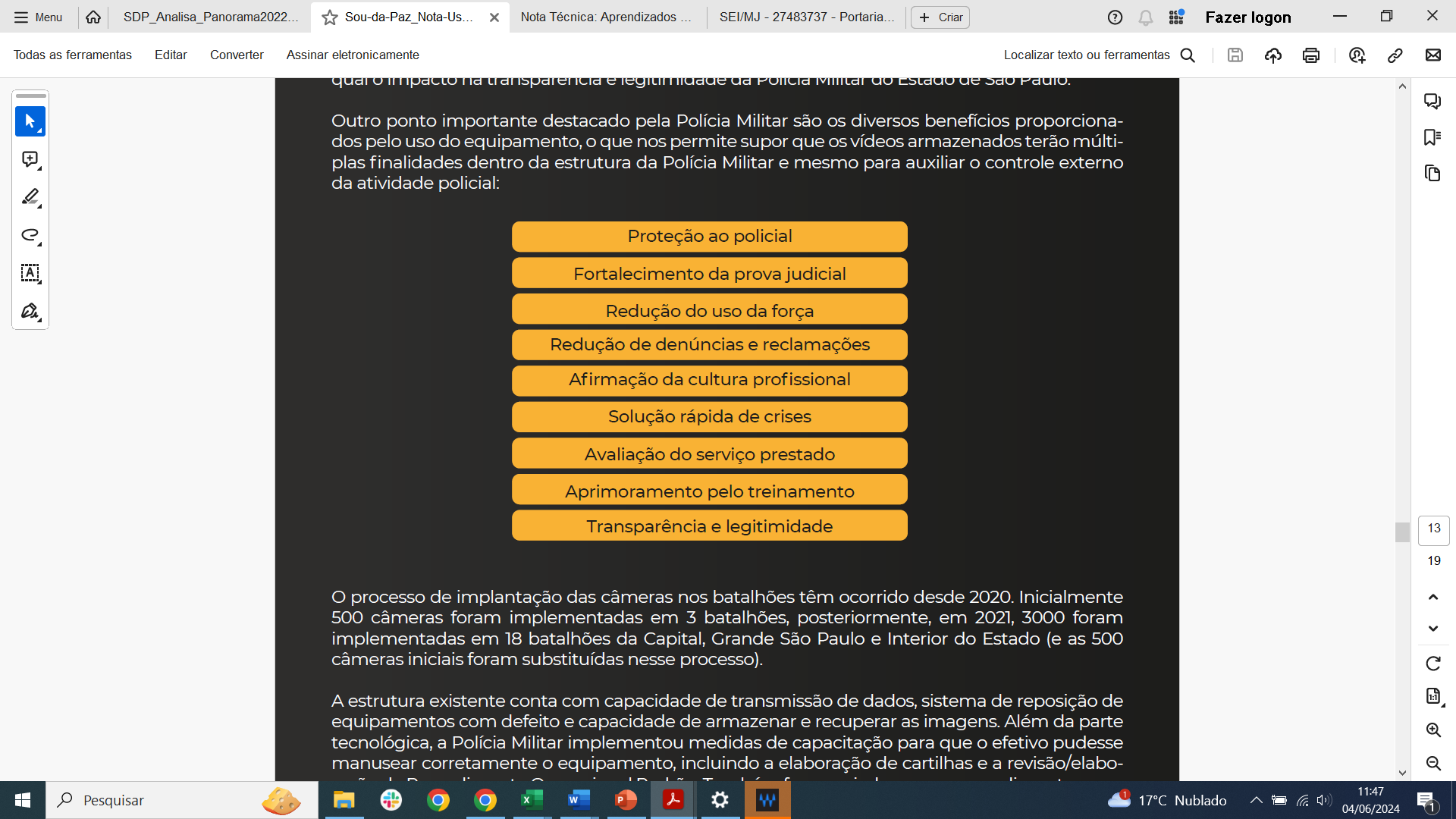 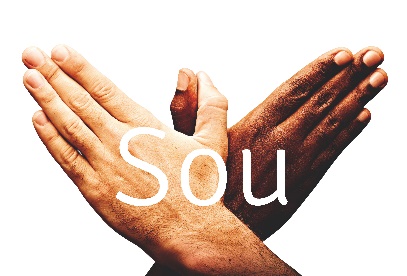 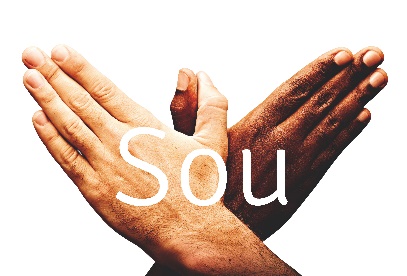 [Speaker Notes: SLIDE 3:
Nos comprometeremos com 2 grandes resultados para o Brasil. 
Acreditamos que o país precisa de mais pessoas discutindo e pautando o tema da segurança pública de forma qualificada. A sociedade precisa saber quais políticas realmente funcionam para exigi-las de seus governantes e participar de sua construção. Somente com a sociedade brasileira demandando e participando ativamente da construção de políticas públicas eficientes e democráticas na segurança pública é que o país conseguirá reduzir e violência.
Ter bons exemplos sobre o que funciona para reduzir a impunidade de homicídios no Brasil e mostrar isso para as pessoas. Também precisamos lidar com a falta de resposta aos crimes violentos, especialmente os homicídios. É nessa impunidade que o país precisa focar, direcionando recursos para esclarecer esse tipo de crime e usando inteligência para prevenir e responder de forma mais eficiente aos crimes menos graves. Para esclarecer homicídios e crimes violentos, é fundamental também tirar as armas ilegais de circulação e rastrear seu percurso dentro e fora do país, atacando um importante combustível da violência. O Brasil precisa mostrar à sociedade que nenhum homicídio ficará sem solução
 
 
PLUGAR OS DOIS PILARES NOS DOIS EIXOS DE FINANCIAMENTO
To experimente with a new theme in response to a changed contexto (access to democratic participation)/ civic empowerment
To fill a regional governance gap// regulatory changes
Isso significa: 
dar acesso à dados / informação traduzir e disseminar para fomentar a participação das pessoas 
 
Levers: combinação de 3 principais alavancas: Pesquisa e Dados (strtonger data and digital infraestructure); Formação &Gestão (jornalistas, parlamentares, capacity building); Engajamento&Advocacy (redes, giving people voice, campanhas, storytelling&narrative change, direct policy, tailored approaches)]
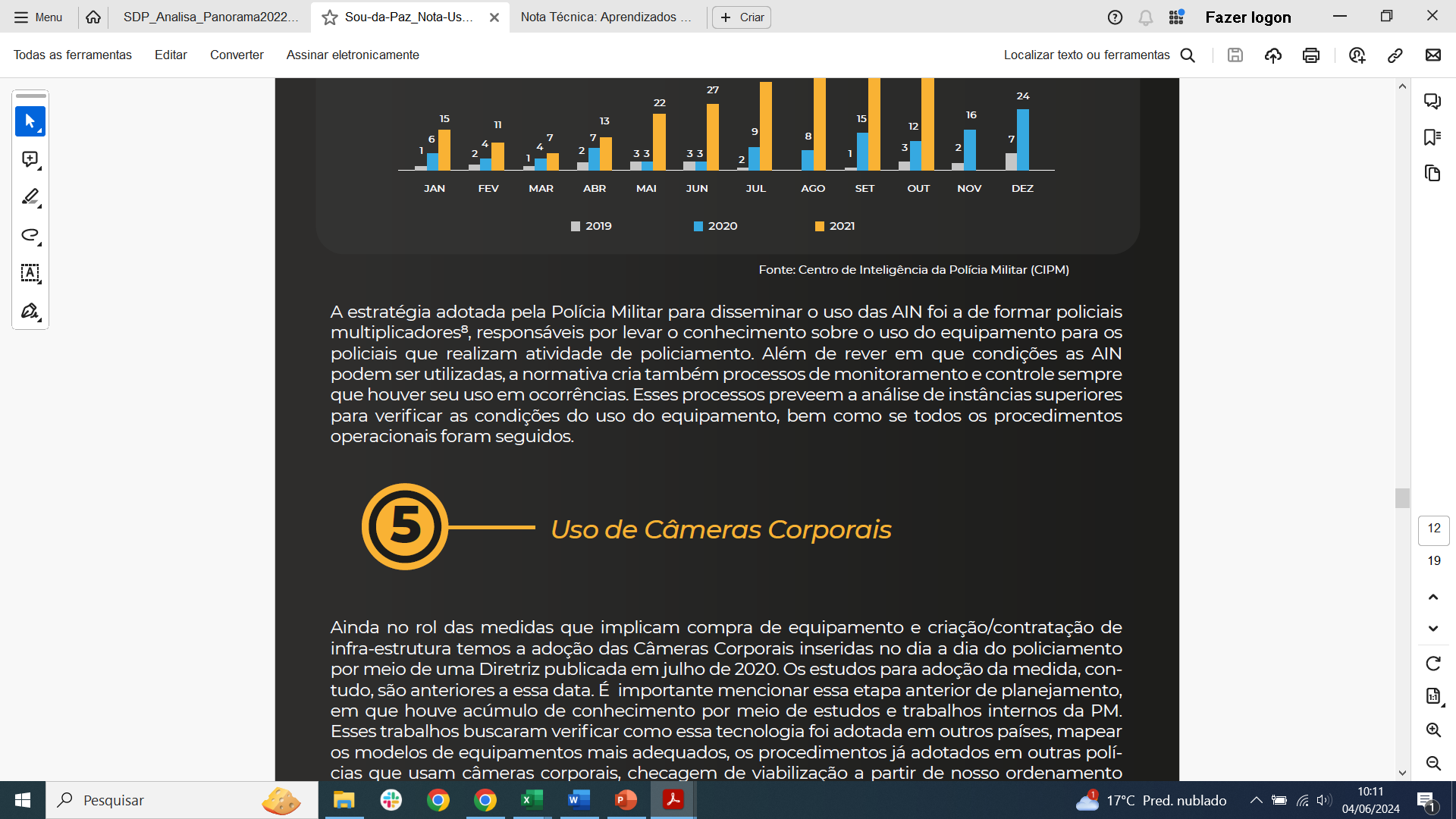 Resultados/consequência da revisão aleatória de vídeos
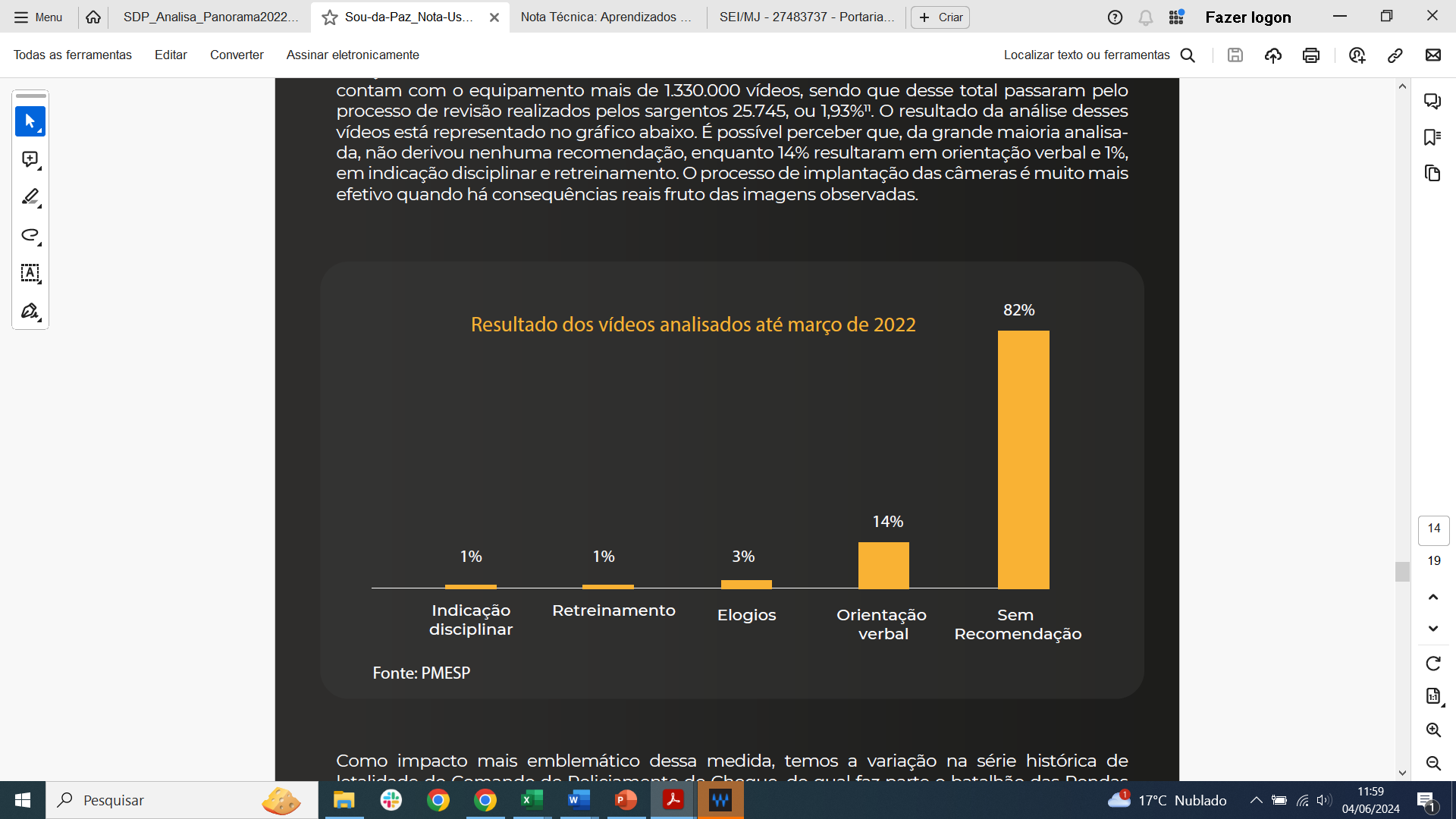 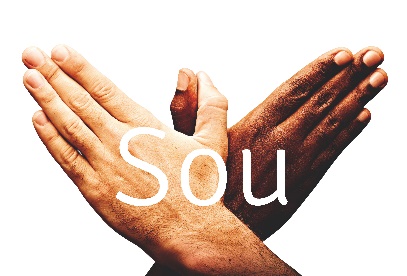 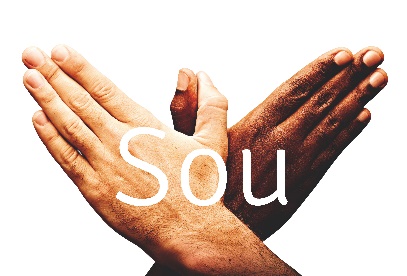 [Speaker Notes: SLIDE 3:
Nos comprometeremos com 2 grandes resultados para o Brasil. 
Acreditamos que o país precisa de mais pessoas discutindo e pautando o tema da segurança pública de forma qualificada. A sociedade precisa saber quais políticas realmente funcionam para exigi-las de seus governantes e participar de sua construção. Somente com a sociedade brasileira demandando e participando ativamente da construção de políticas públicas eficientes e democráticas na segurança pública é que o país conseguirá reduzir e violência.
Ter bons exemplos sobre o que funciona para reduzir a impunidade de homicídios no Brasil e mostrar isso para as pessoas. Também precisamos lidar com a falta de resposta aos crimes violentos, especialmente os homicídios. É nessa impunidade que o país precisa focar, direcionando recursos para esclarecer esse tipo de crime e usando inteligência para prevenir e responder de forma mais eficiente aos crimes menos graves. Para esclarecer homicídios e crimes violentos, é fundamental também tirar as armas ilegais de circulação e rastrear seu percurso dentro e fora do país, atacando um importante combustível da violência. O Brasil precisa mostrar à sociedade que nenhum homicídio ficará sem solução
 
 
PLUGAR OS DOIS PILARES NOS DOIS EIXOS DE FINANCIAMENTO
To experimente with a new theme in response to a changed contexto (access to democratic participation)/ civic empowerment
To fill a regional governance gap// regulatory changes
Isso significa: 
dar acesso à dados / informação traduzir e disseminar para fomentar a participação das pessoas 
 
Levers: combinação de 3 principais alavancas: Pesquisa e Dados (strtonger data and digital infraestructure); Formação &Gestão (jornalistas, parlamentares, capacity building); Engajamento&Advocacy (redes, giving people voice, campanhas, storytelling&narrative change, direct policy, tailored approaches)]
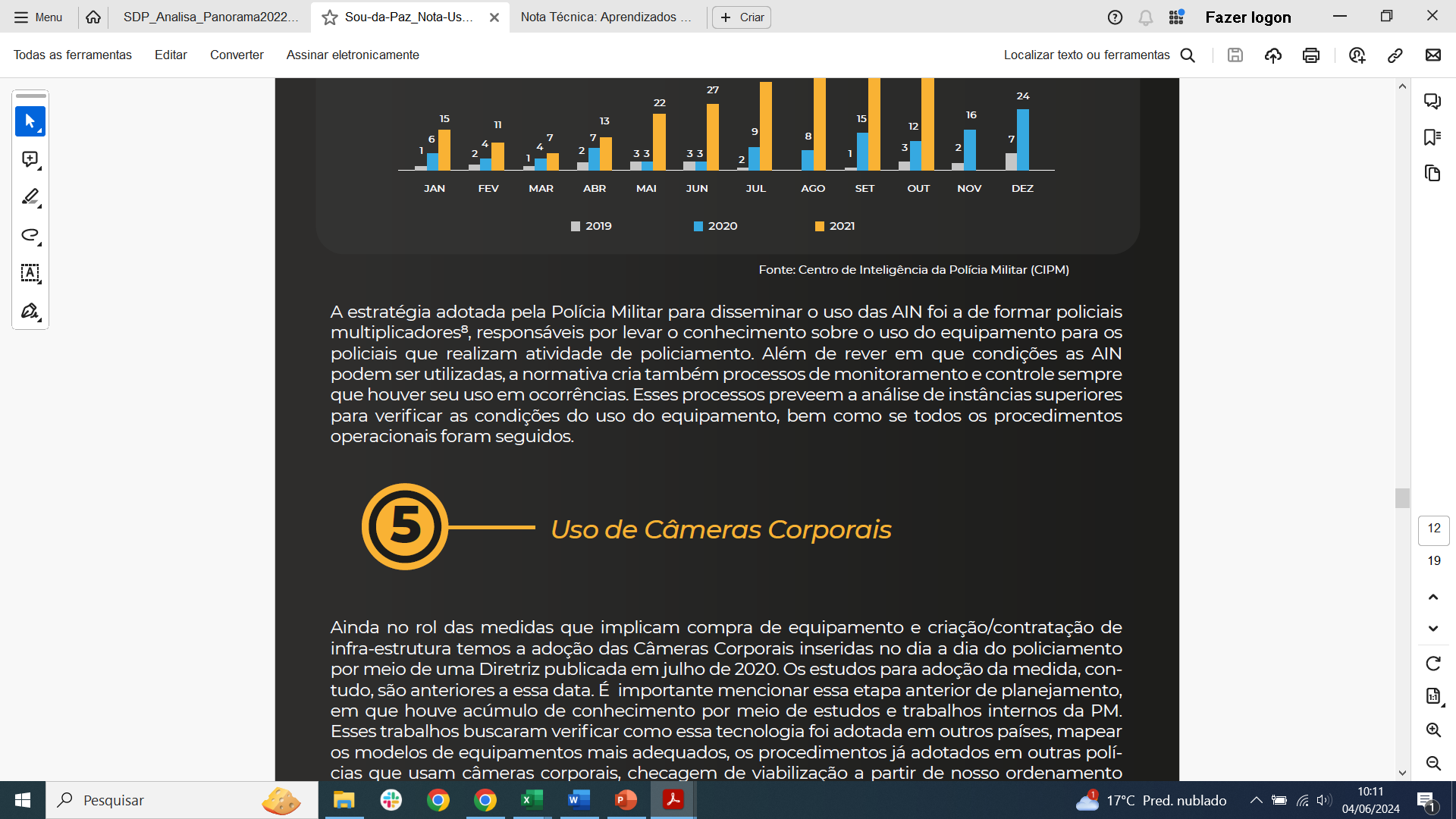 Isolando os efeitos da Câmeras – para que os efeitos sejam duradouros o compromisso com o programa deve se manter “enforcement”
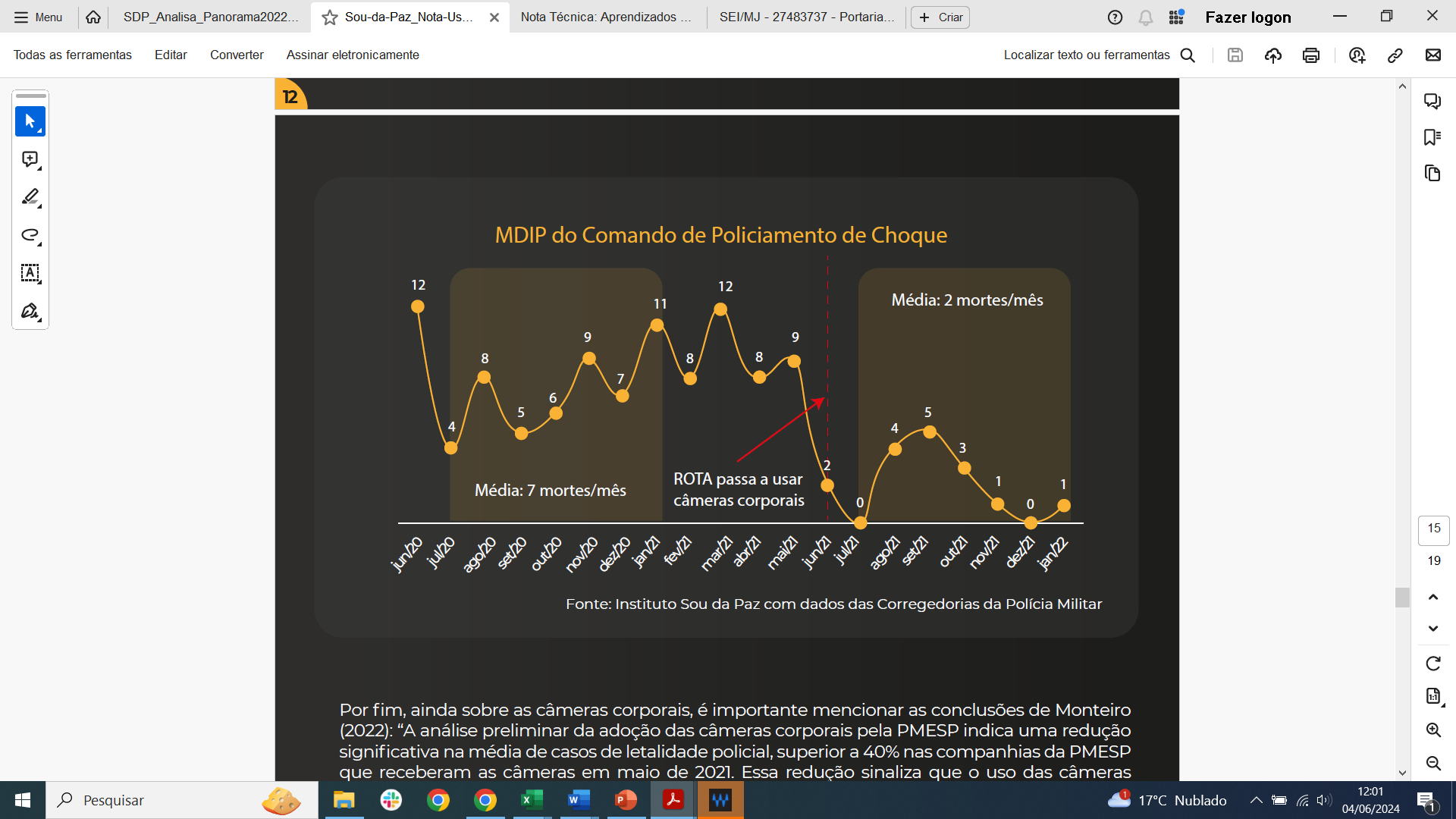 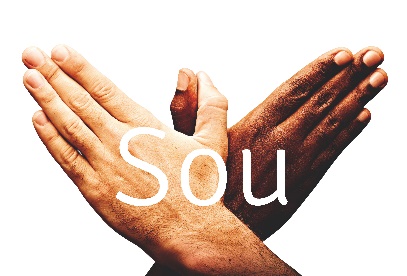 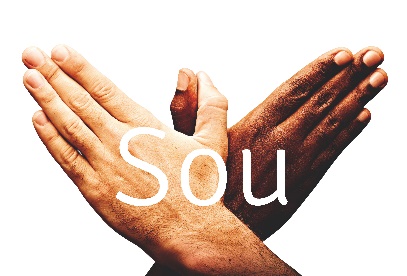 [Speaker Notes: SLIDE 3:
Nos comprometeremos com 2 grandes resultados para o Brasil. 
Acreditamos que o país precisa de mais pessoas discutindo e pautando o tema da segurança pública de forma qualificada. A sociedade precisa saber quais políticas realmente funcionam para exigi-las de seus governantes e participar de sua construção. Somente com a sociedade brasileira demandando e participando ativamente da construção de políticas públicas eficientes e democráticas na segurança pública é que o país conseguirá reduzir e violência.
Ter bons exemplos sobre o que funciona para reduzir a impunidade de homicídios no Brasil e mostrar isso para as pessoas. Também precisamos lidar com a falta de resposta aos crimes violentos, especialmente os homicídios. É nessa impunidade que o país precisa focar, direcionando recursos para esclarecer esse tipo de crime e usando inteligência para prevenir e responder de forma mais eficiente aos crimes menos graves. Para esclarecer homicídios e crimes violentos, é fundamental também tirar as armas ilegais de circulação e rastrear seu percurso dentro e fora do país, atacando um importante combustível da violência. O Brasil precisa mostrar à sociedade que nenhum homicídio ficará sem solução
 
 
PLUGAR OS DOIS PILARES NOS DOIS EIXOS DE FINANCIAMENTO
To experimente with a new theme in response to a changed contexto (access to democratic participation)/ civic empowerment
To fill a regional governance gap// regulatory changes
Isso significa: 
dar acesso à dados / informação traduzir e disseminar para fomentar a participação das pessoas 
 
Levers: combinação de 3 principais alavancas: Pesquisa e Dados (strtonger data and digital infraestructure); Formação &Gestão (jornalistas, parlamentares, capacity building); Engajamento&Advocacy (redes, giving people voice, campanhas, storytelling&narrative change, direct policy, tailored approaches)]
Resultados
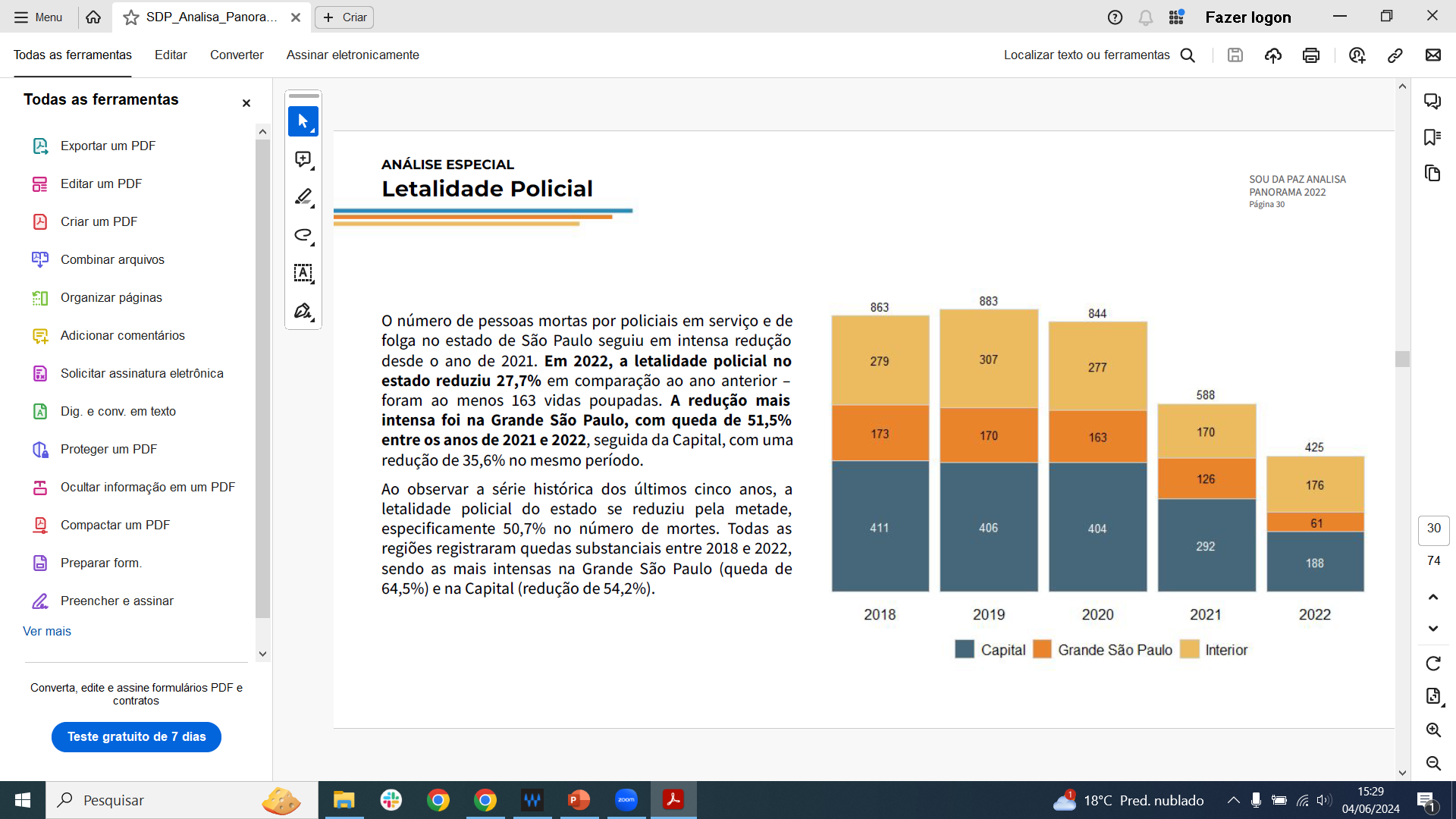 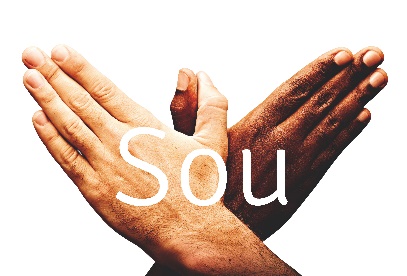 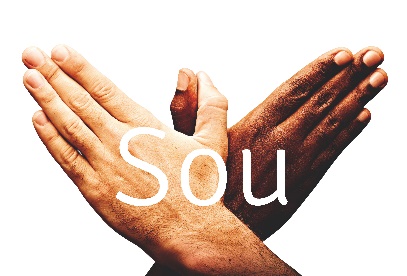 [Speaker Notes: SLIDE 3:
Nos comprometeremos com 2 grandes resultados para o Brasil. 
Acreditamos que o país precisa de mais pessoas discutindo e pautando o tema da segurança pública de forma qualificada. A sociedade precisa saber quais políticas realmente funcionam para exigi-las de seus governantes e participar de sua construção. Somente com a sociedade brasileira demandando e participando ativamente da construção de políticas públicas eficientes e democráticas na segurança pública é que o país conseguirá reduzir e violência.
Ter bons exemplos sobre o que funciona para reduzir a impunidade de homicídios no Brasil e mostrar isso para as pessoas. Também precisamos lidar com a falta de resposta aos crimes violentos, especialmente os homicídios. É nessa impunidade que o país precisa focar, direcionando recursos para esclarecer esse tipo de crime e usando inteligência para prevenir e responder de forma mais eficiente aos crimes menos graves. Para esclarecer homicídios e crimes violentos, é fundamental também tirar as armas ilegais de circulação e rastrear seu percurso dentro e fora do país, atacando um importante combustível da violência. O Brasil precisa mostrar à sociedade que nenhum homicídio ficará sem solução
 
 
PLUGAR OS DOIS PILARES NOS DOIS EIXOS DE FINANCIAMENTO
To experimente with a new theme in response to a changed contexto (access to democratic participation)/ civic empowerment
To fill a regional governance gap// regulatory changes
Isso significa: 
dar acesso à dados / informação traduzir e disseminar para fomentar a participação das pessoas 
 
Levers: combinação de 3 principais alavancas: Pesquisa e Dados (strtonger data and digital infraestructure); Formação &Gestão (jornalistas, parlamentares, capacity building); Engajamento&Advocacy (redes, giving people voice, campanhas, storytelling&narrative change, direct policy, tailored approaches)]
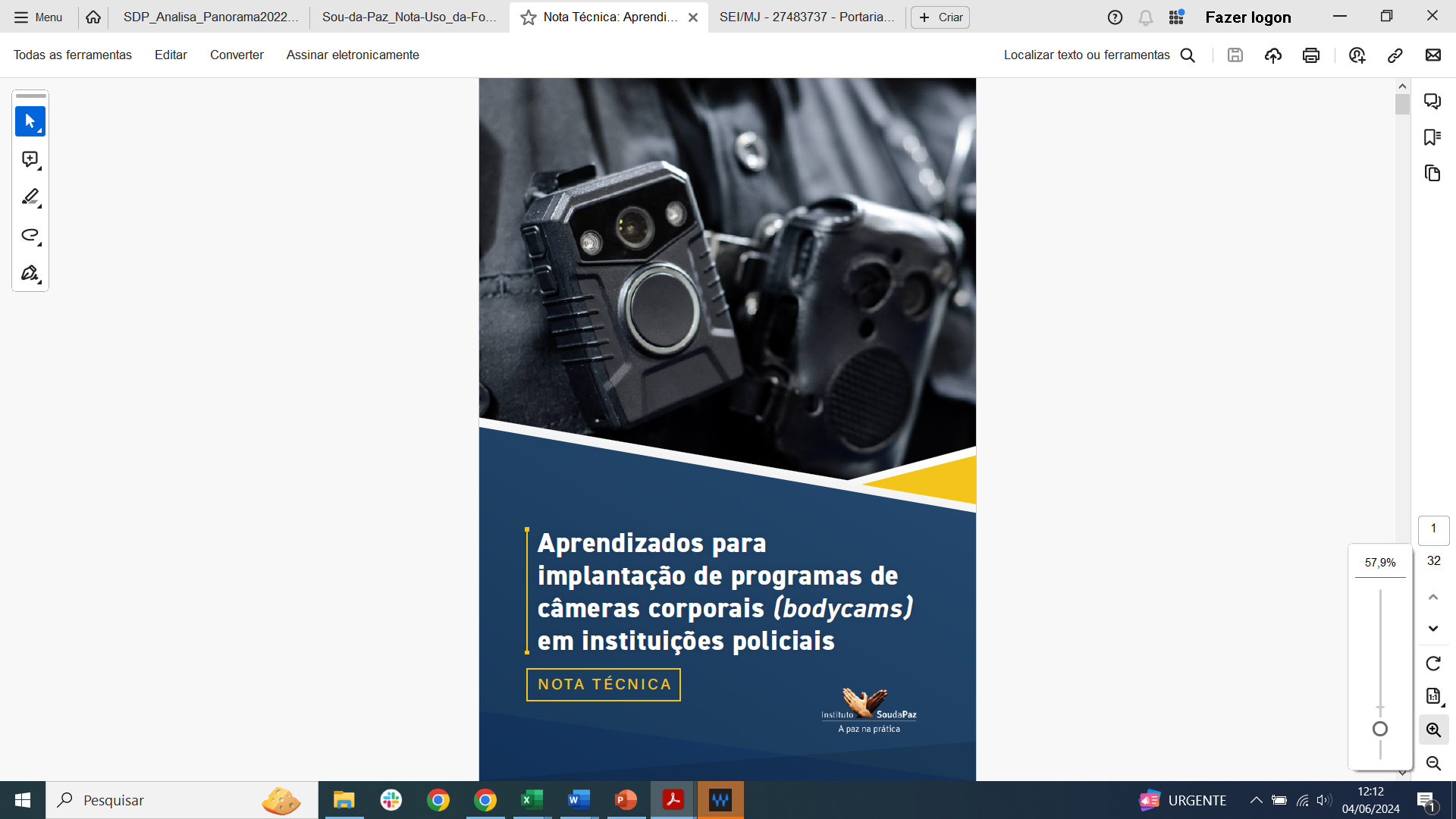 Aprendizados e referências
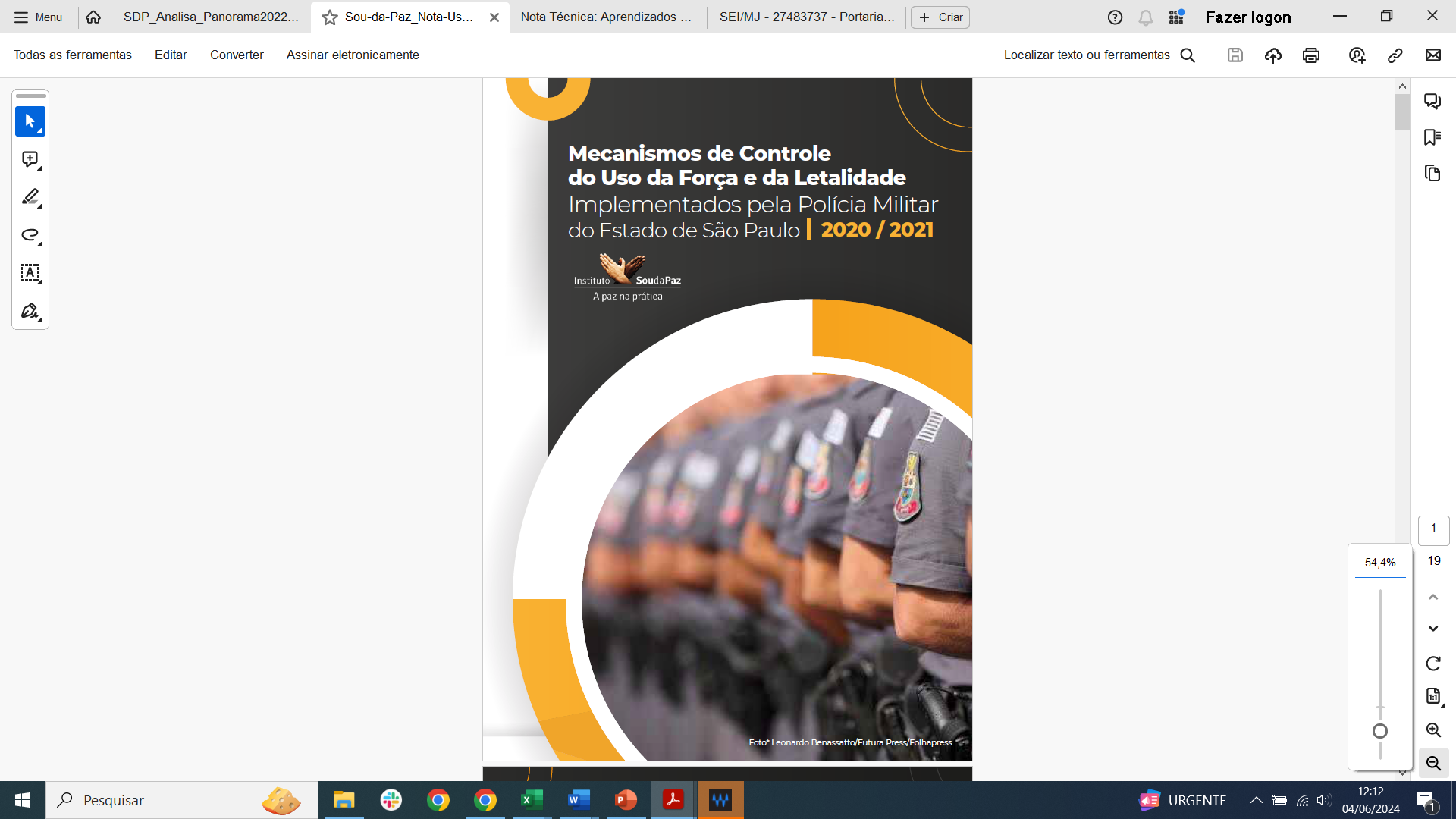 Decisão política – quando o gestor (governador) e o comando querem, é possível reduzir e aprimorar o uso da força

Engajamento da polícia em diferentes níveis

Conjunto de medidas

Enforcement permanente

Não dar incentivos para a cultura violenta – apuração célere e indicadores em sistema de metas

Afastamento da atividade fim
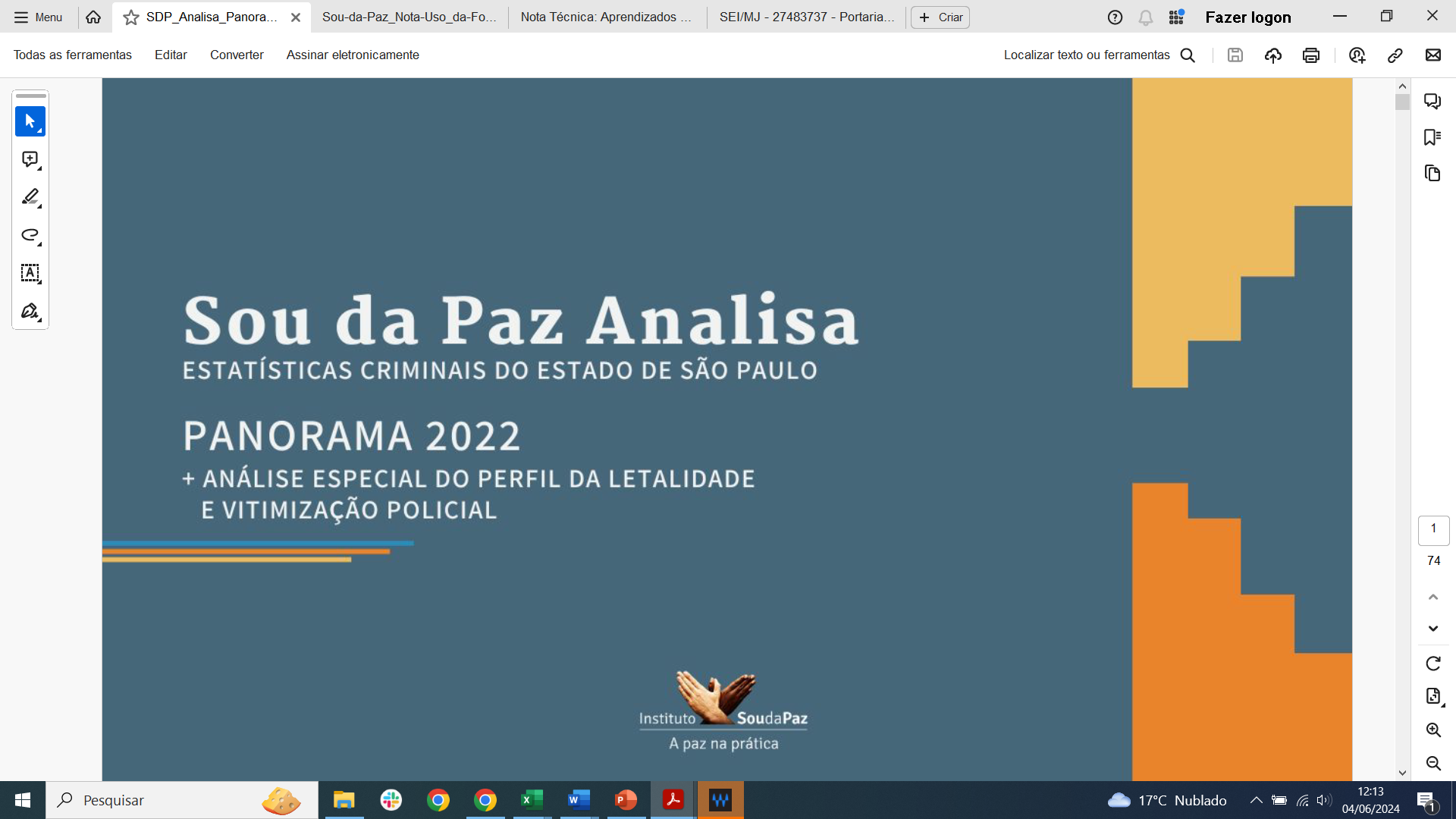 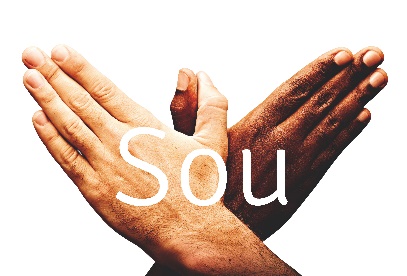 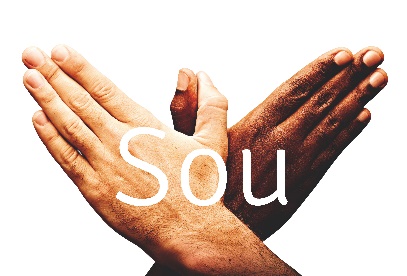 [Speaker Notes: SLIDE 3:
Nos comprometeremos com 2 grandes resultados para o Brasil. 
Acreditamos que o país precisa de mais pessoas discutindo e pautando o tema da segurança pública de forma qualificada. A sociedade precisa saber quais políticas realmente funcionam para exigi-las de seus governantes e participar de sua construção. Somente com a sociedade brasileira demandando e participando ativamente da construção de políticas públicas eficientes e democráticas na segurança pública é que o país conseguirá reduzir e violência.
Ter bons exemplos sobre o que funciona para reduzir a impunidade de homicídios no Brasil e mostrar isso para as pessoas. Também precisamos lidar com a falta de resposta aos crimes violentos, especialmente os homicídios. É nessa impunidade que o país precisa focar, direcionando recursos para esclarecer esse tipo de crime e usando inteligência para prevenir e responder de forma mais eficiente aos crimes menos graves. Para esclarecer homicídios e crimes violentos, é fundamental também tirar as armas ilegais de circulação e rastrear seu percurso dentro e fora do país, atacando um importante combustível da violência. O Brasil precisa mostrar à sociedade que nenhum homicídio ficará sem solução
 
 
PLUGAR OS DOIS PILARES NOS DOIS EIXOS DE FINANCIAMENTO
To experimente with a new theme in response to a changed contexto (access to democratic participation)/ civic empowerment
To fill a regional governance gap// regulatory changes
Isso significa: 
dar acesso à dados / informação traduzir e disseminar para fomentar a participação das pessoas 
 
Levers: combinação de 3 principais alavancas: Pesquisa e Dados (strtonger data and digital infraestructure); Formação &Gestão (jornalistas, parlamentares, capacity building); Engajamento&Advocacy (redes, giving people voice, campanhas, storytelling&narrative change, direct policy, tailored approaches)]
Obrigada!
carolina@soudapaz.org
@CarolRicardo
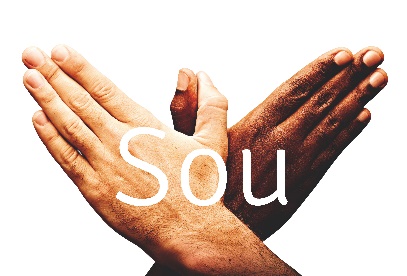 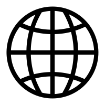 soudapaz.org
facebook.com/institutosoudapaz
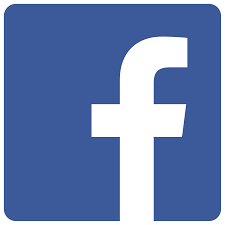 @isoudapaz
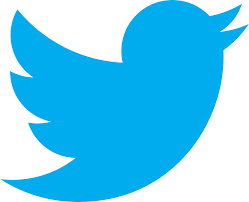 Instituto.soudapaz
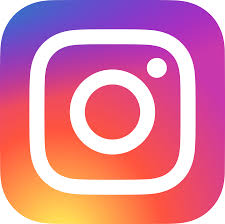